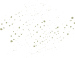 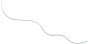 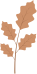 CHÀO MỪNG CÁC EM ĐẾN VỚI BÀI HỌC NGÀY HÔM NAY!
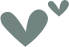 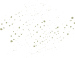 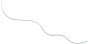 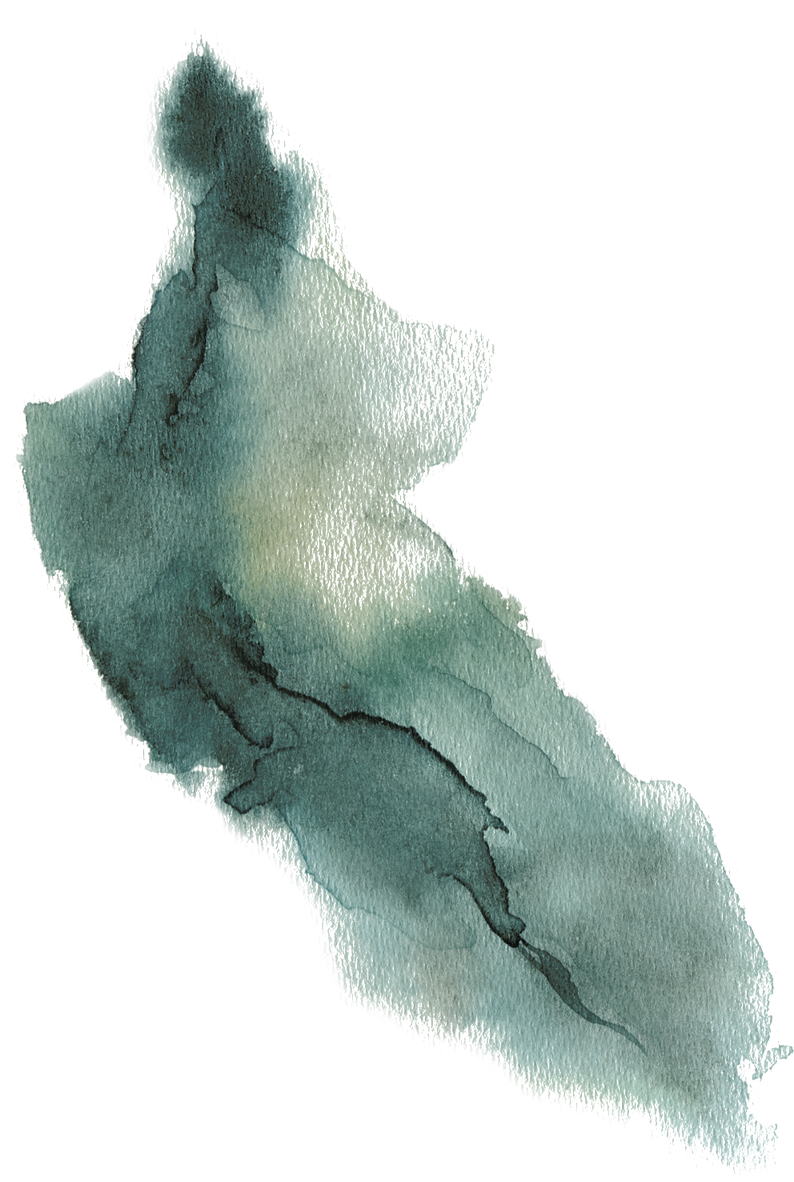 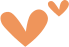 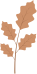 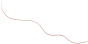 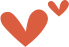 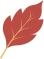 KHỞI ĐỘNG
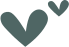 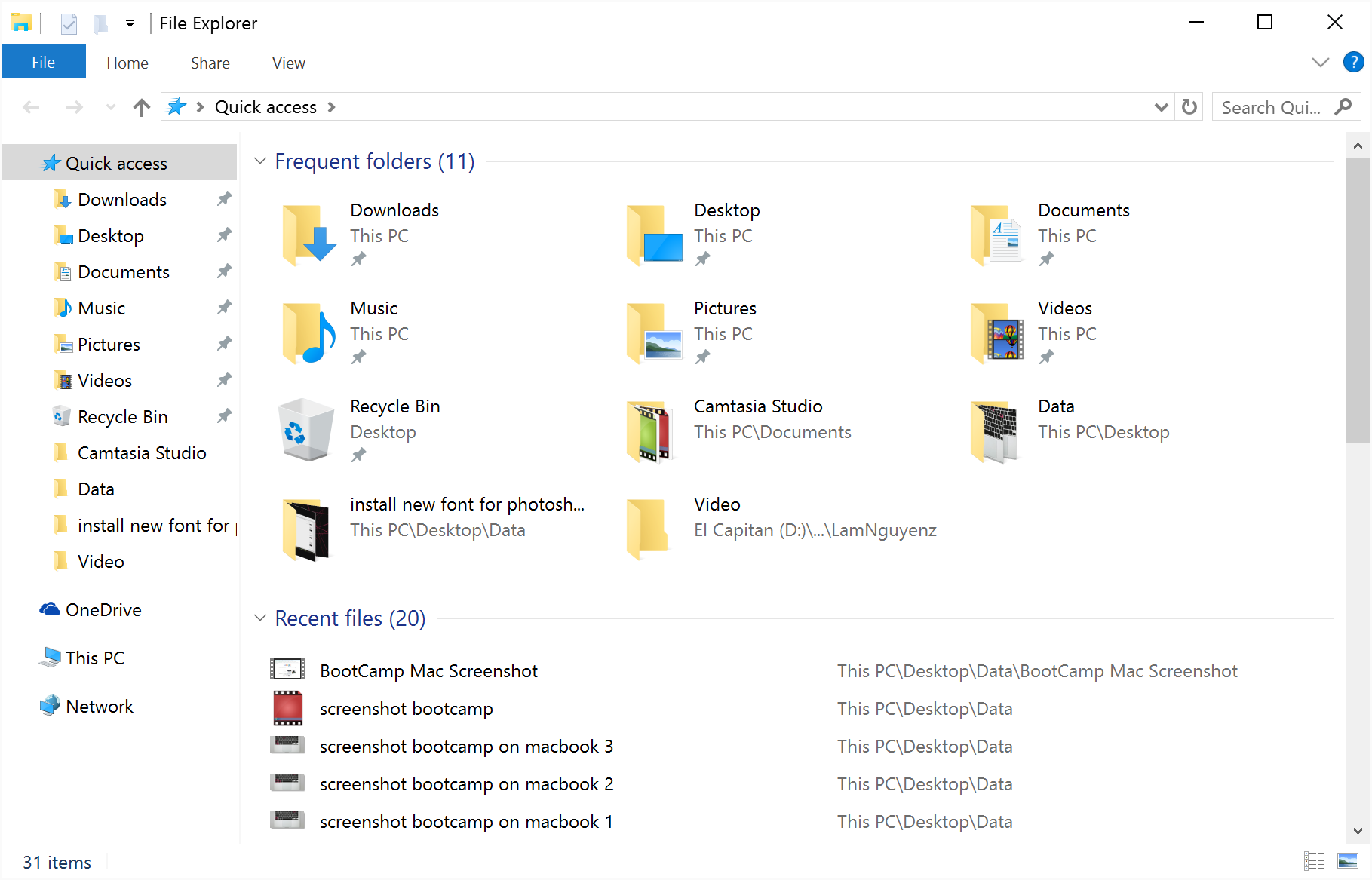 Trình quản lí hệ thống tệp File Explorer có mấy vùng chính? 
Đặc điểm của mỗi vùng là gì?
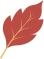 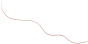 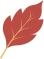 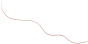 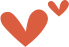 KHỞI ĐỘNG
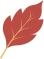 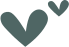 Vùng nút lệnh: băng ngang dưới thanh tiêu đề, chứa nhiều nút lệnh. Để tiết kiệm diện tích, vùng này được tổ chức thành nhiều lớp chồng lên nhau, giống như các trang của cuốn sách. Để tiện lật giở từng trang, có các thẻ như: File, Home, Share, View. 
Vùng điều hướng: vùng hình chữ nhật đọc bên trái cửa sổ, có tên gọi tiếng anh là Navigation Pane phỏng theo hình dáng một khung cửa chia làm nhiều phần.
Vùng hiển thị nội dung thư mục: phần diện tích cửa sổ còn lại, hiển thị nội dung thư mục theo một số cách khác nhau. Có các cột: tên tệp, tên thư mục (Name), thời điểm sửa đổi gần nhất (Date), kiểu tệp (Type), kích thước (Size),…
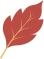 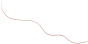 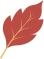 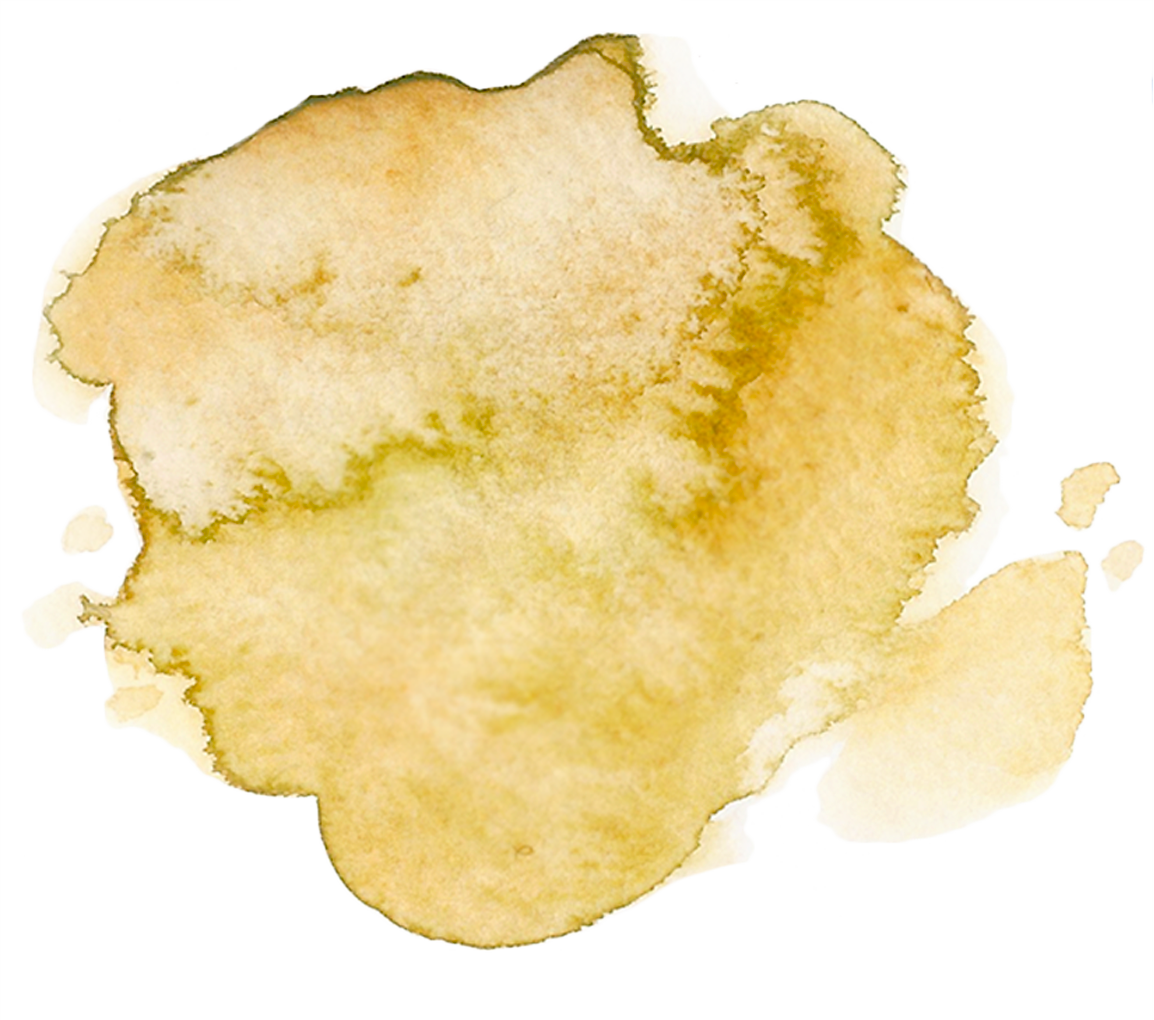 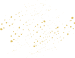 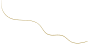 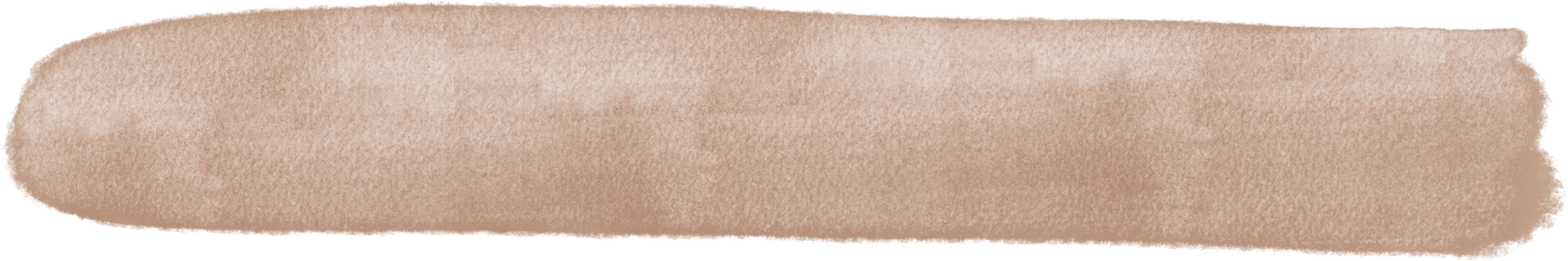 BÀI 6:
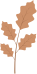 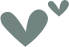 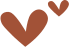 THỰC HÀNH THAO TÁC VỚI TỆP VÀ THƯ MỤC
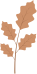 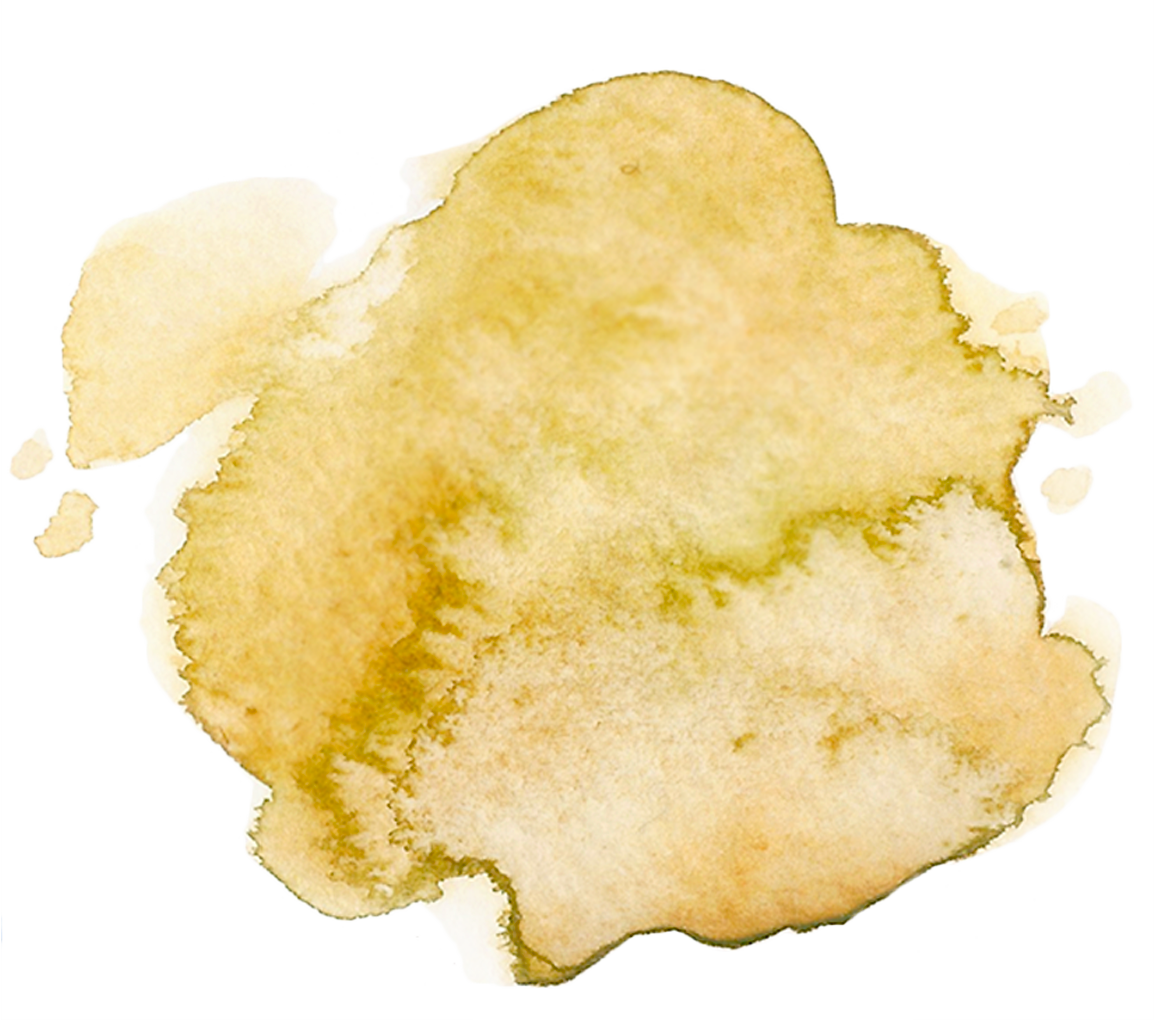 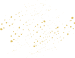 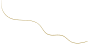 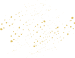 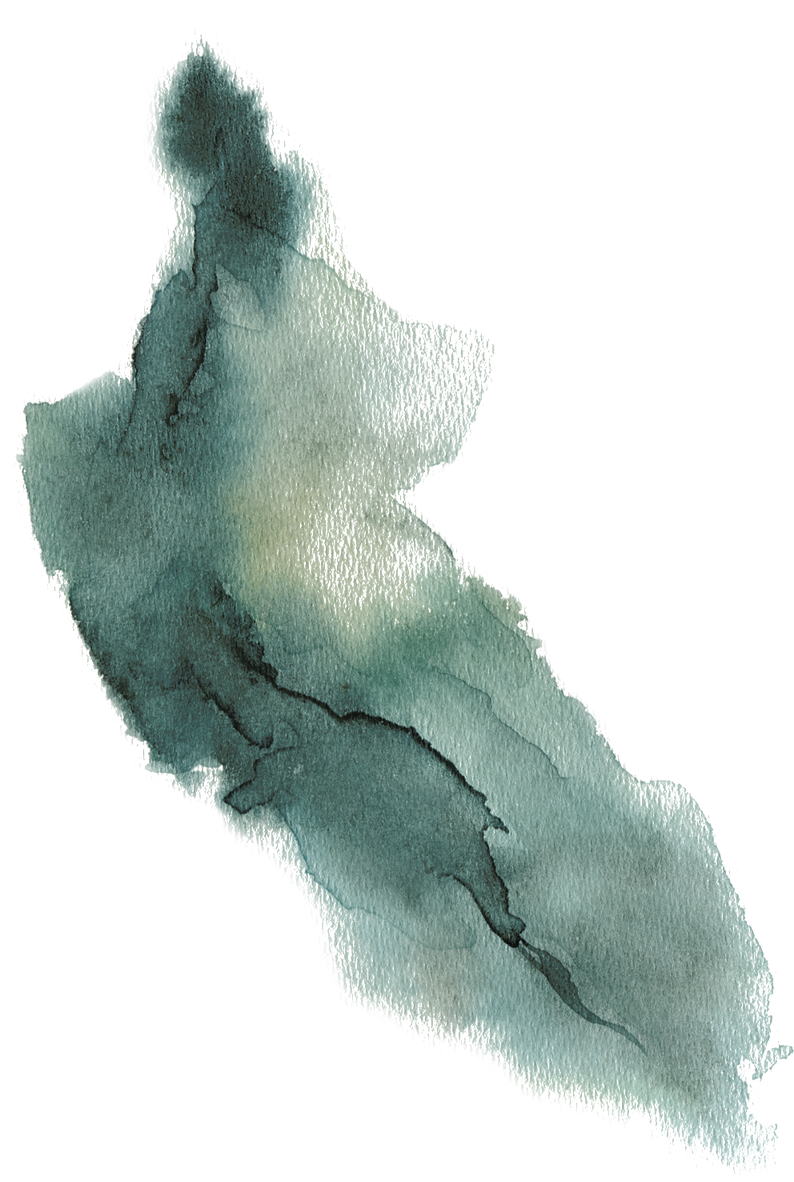 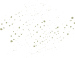 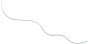 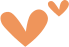 NỘI DUNG BÀI HỌC
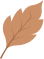 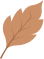 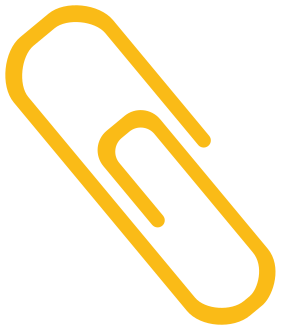 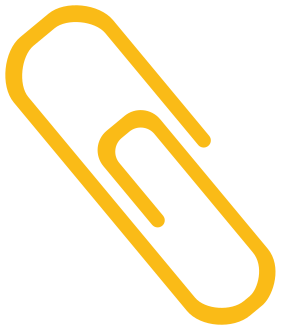 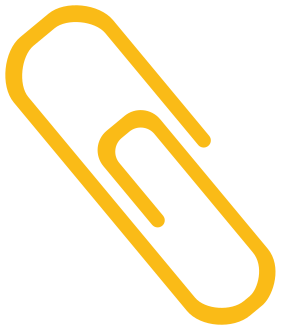 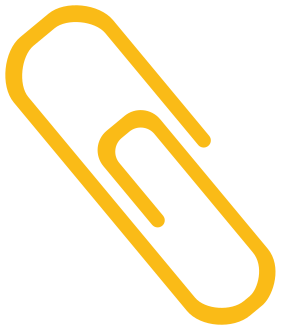 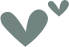 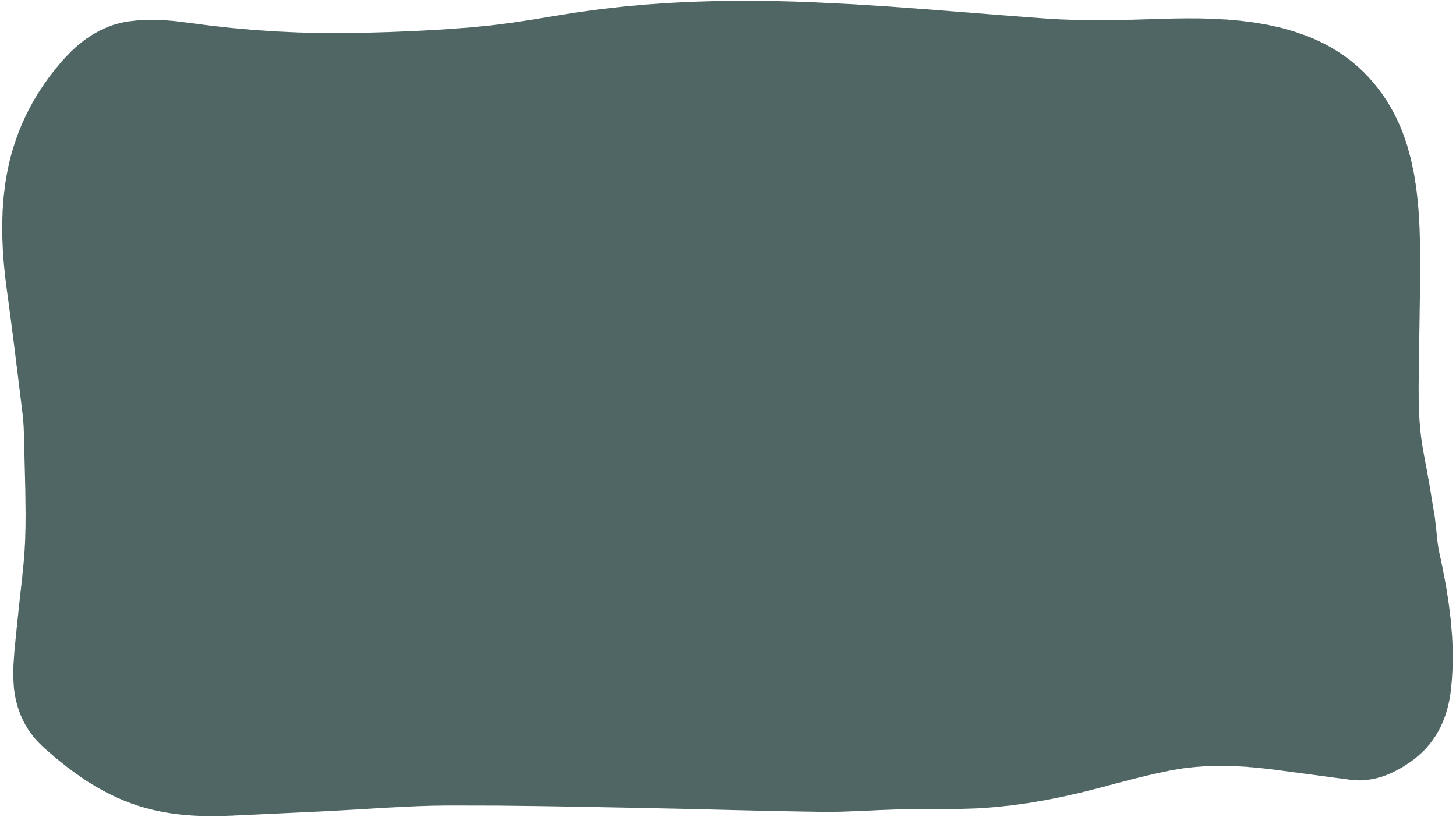 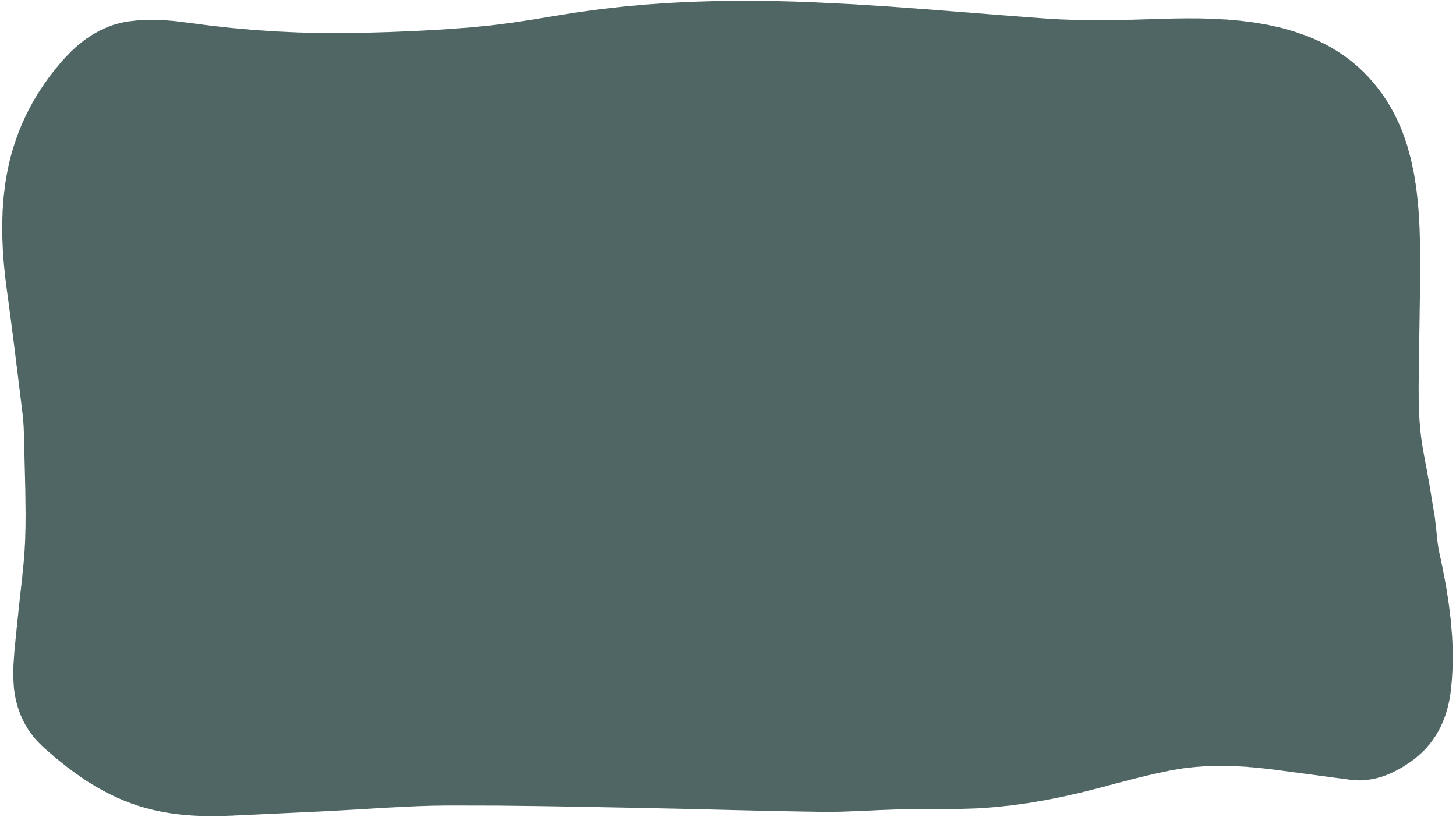 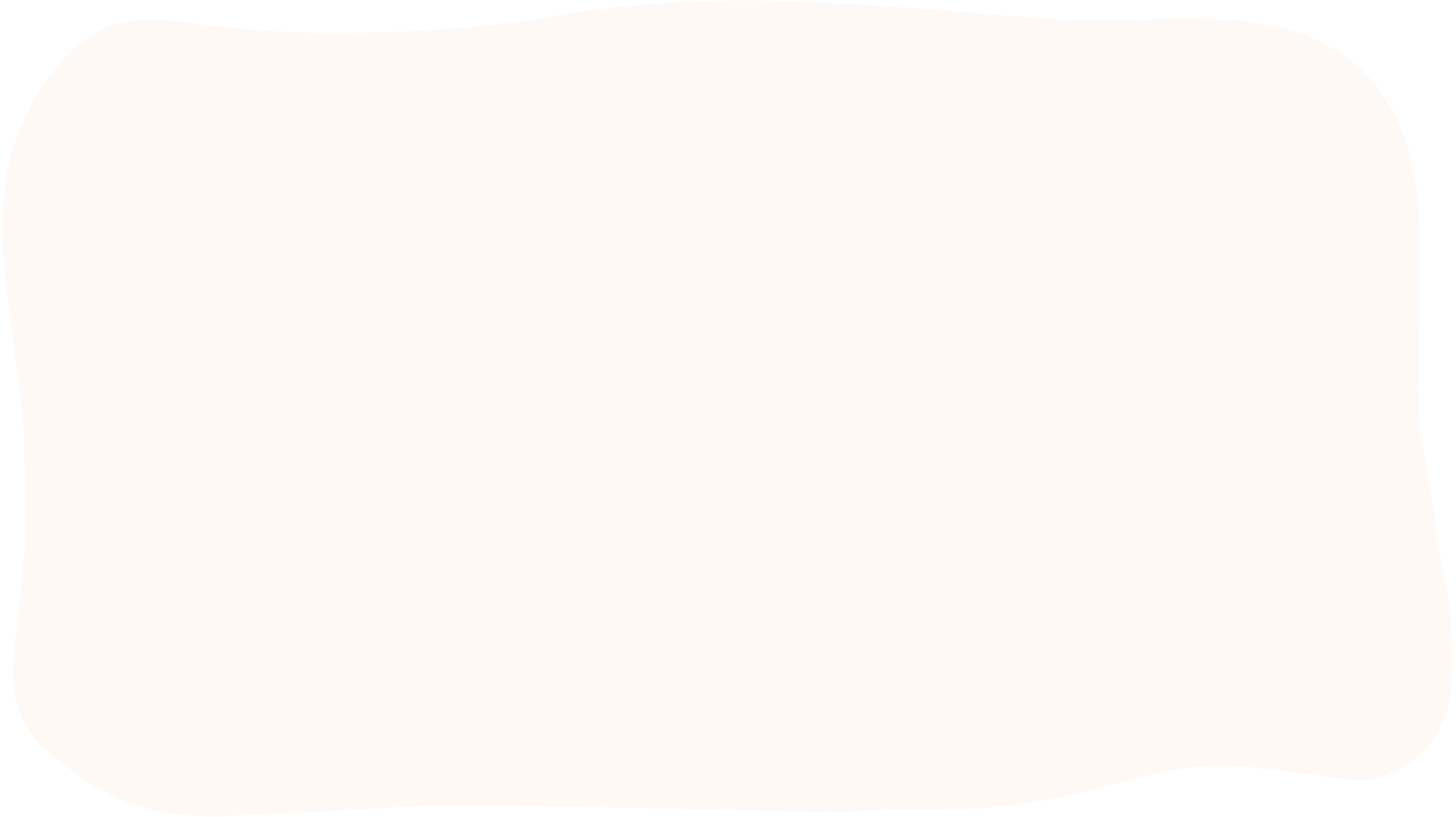 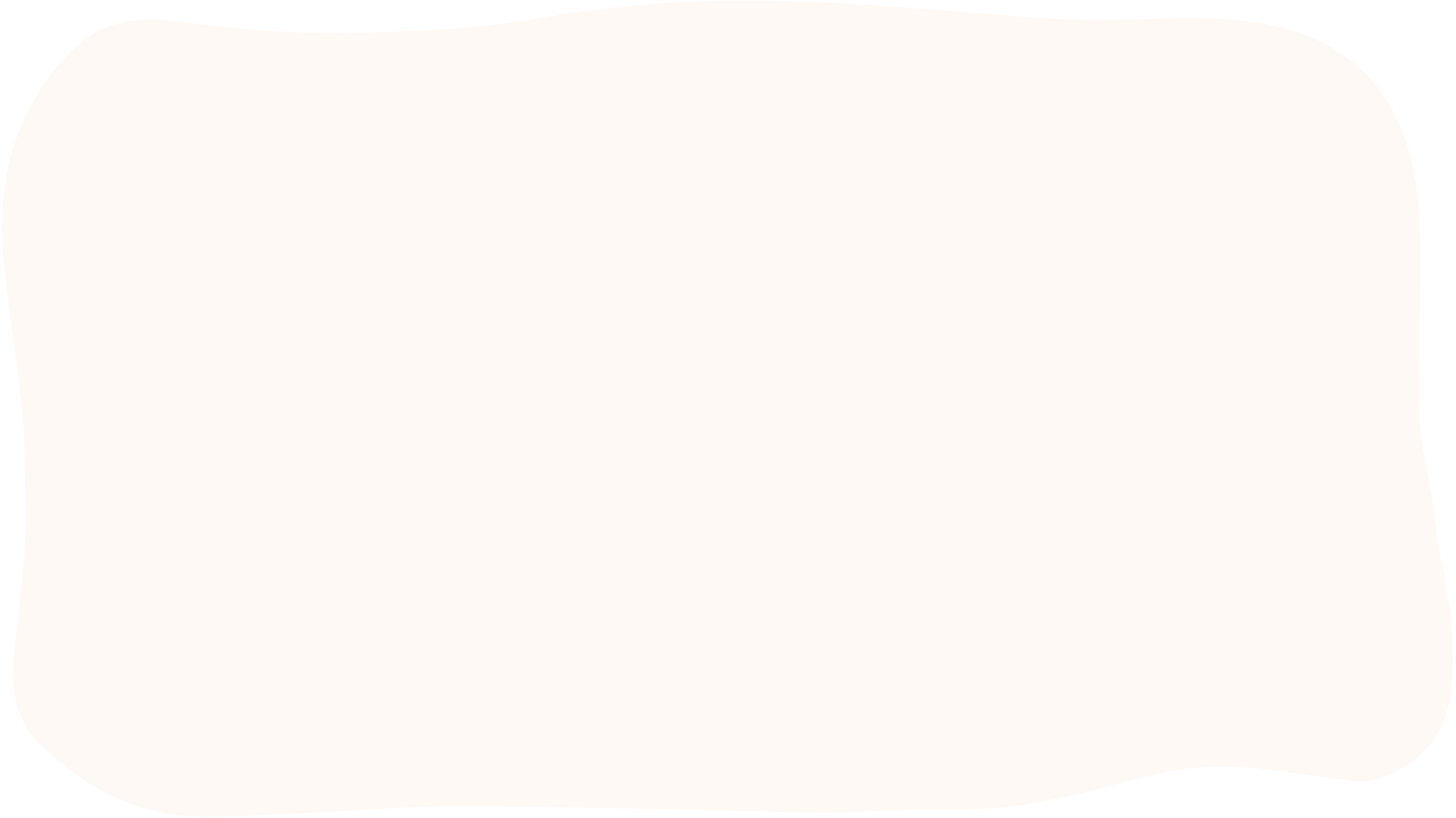 1. Những điều cần biết
2. Thực hành
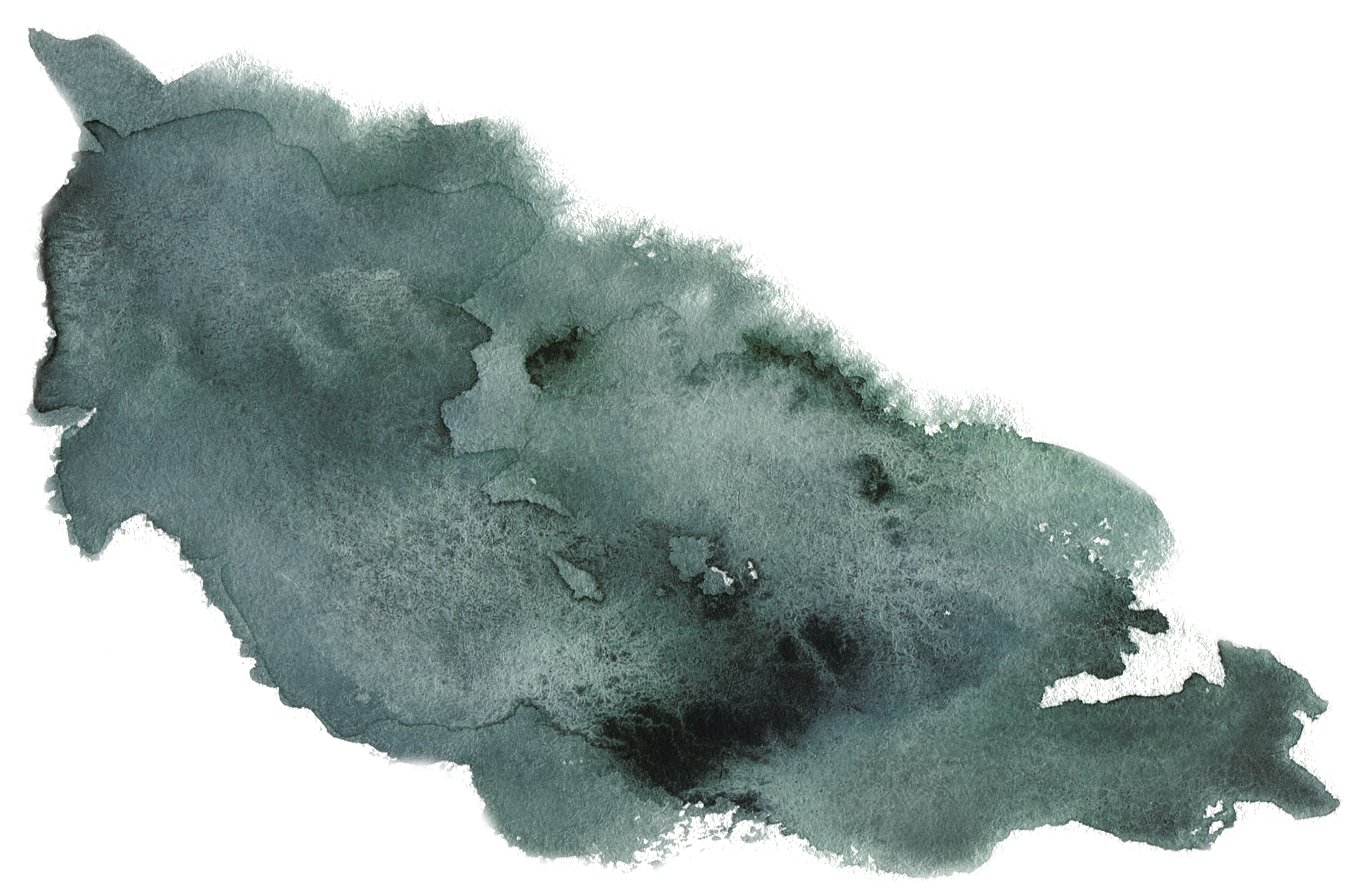 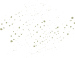 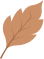 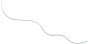 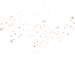 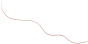 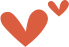 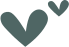 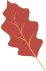 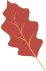 1. Những điều cần biết
Em hãy nêu một số thao tác khác nhau trong hệ điều hành Windows nhưng đều cho ra cùng một kết quả.
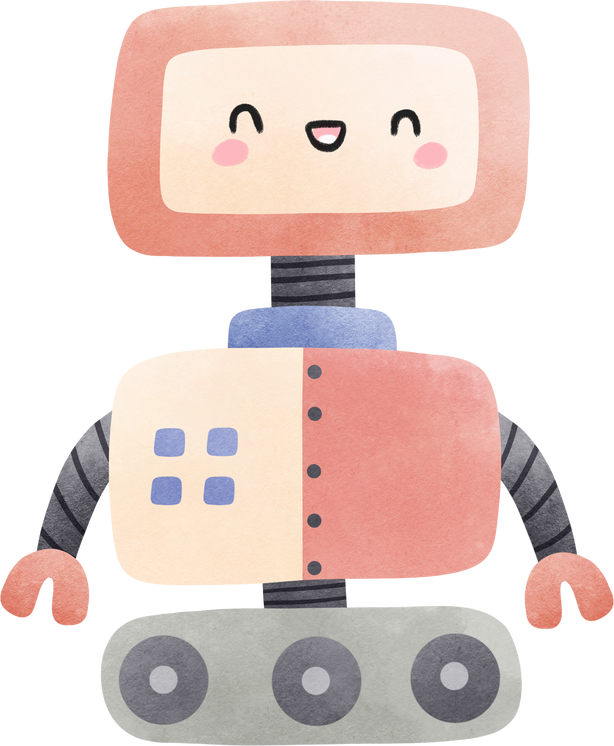 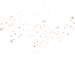 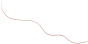 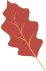 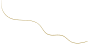 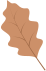 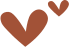 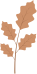 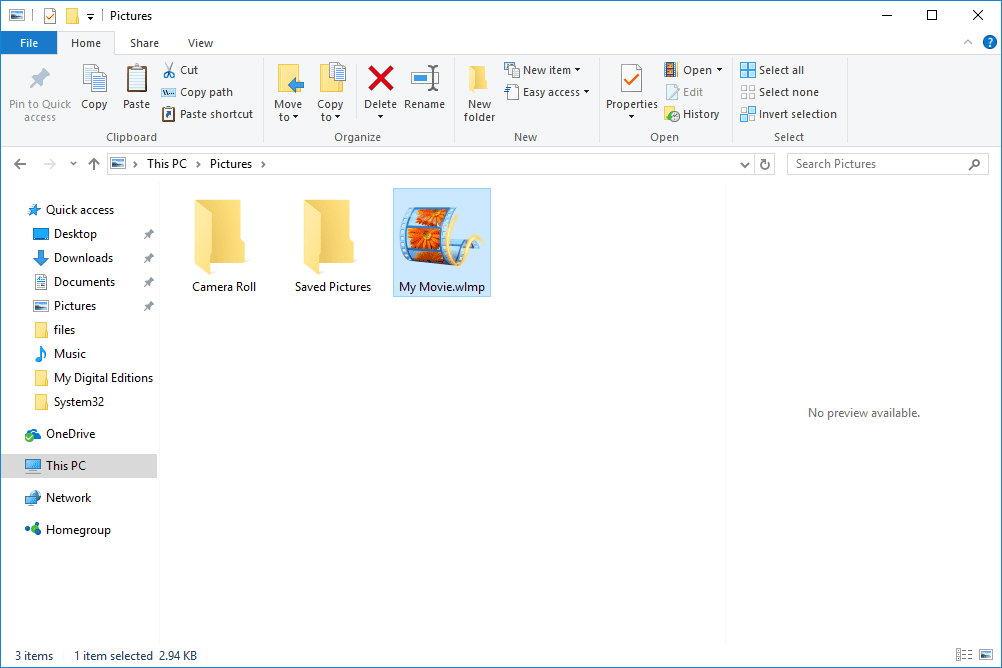 Nháy nút lệnh có sẵn trong cửa sổ làm việc.
Chọn lệnh trong bảng chọn nổi lên khi nháy chuột phải.
Nhấn đồng thời 2 hoặc 3 phím (tổ hợp phím tắt)
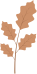 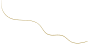 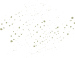 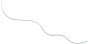 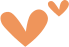 2. Thực hành
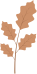 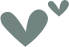 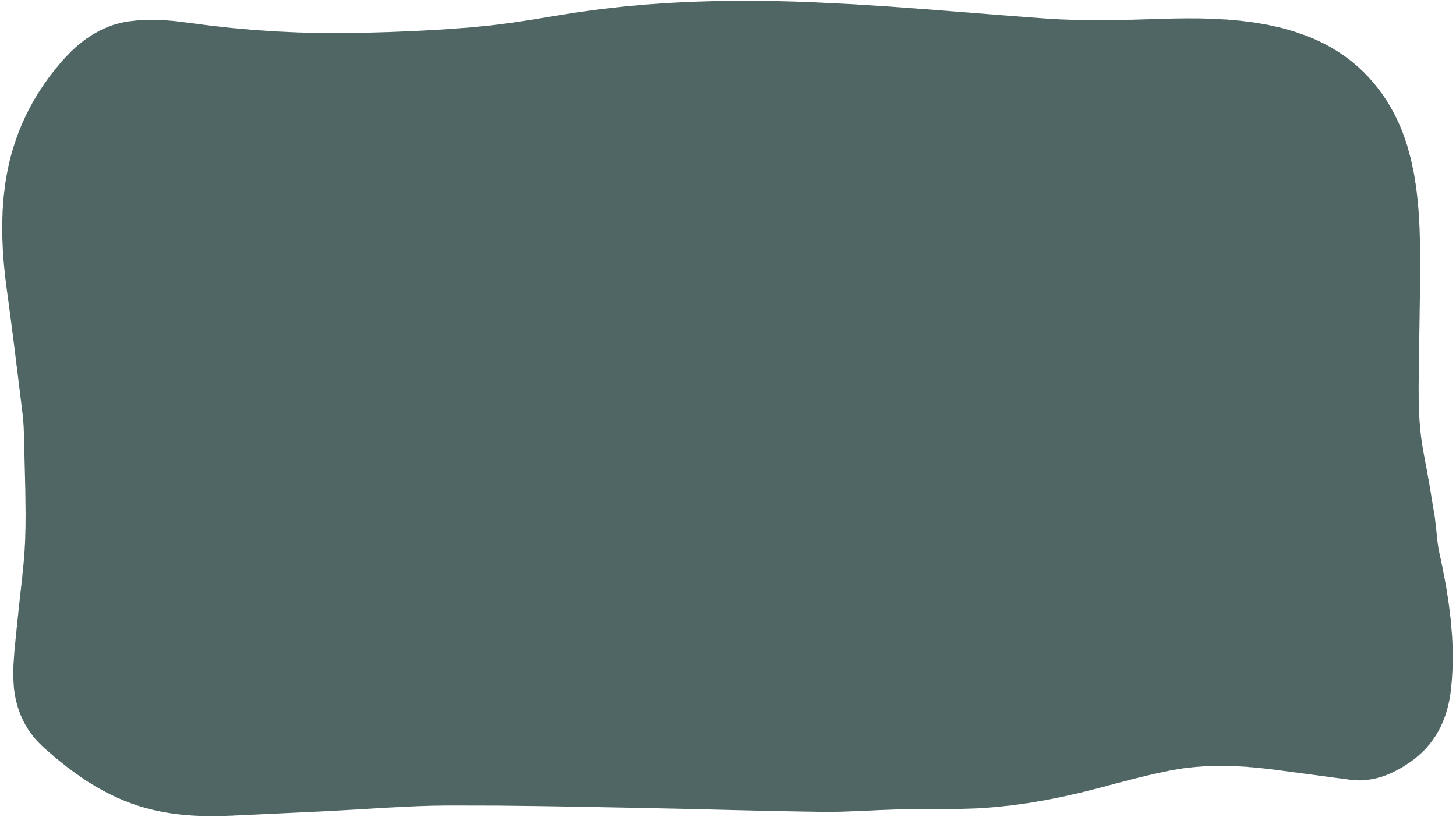 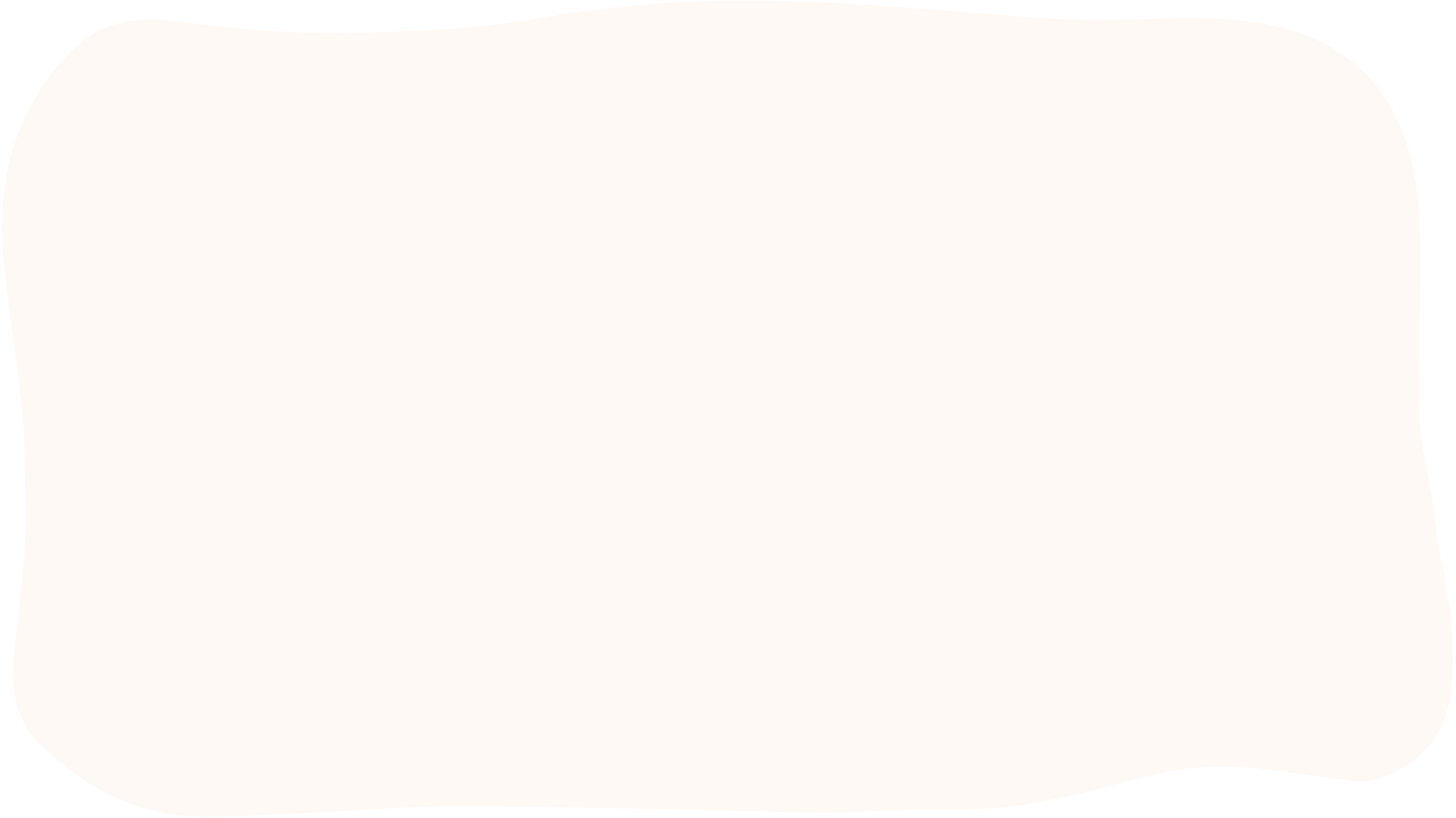 Bài 1: Tạo thư mục mới
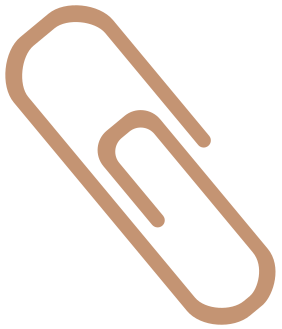 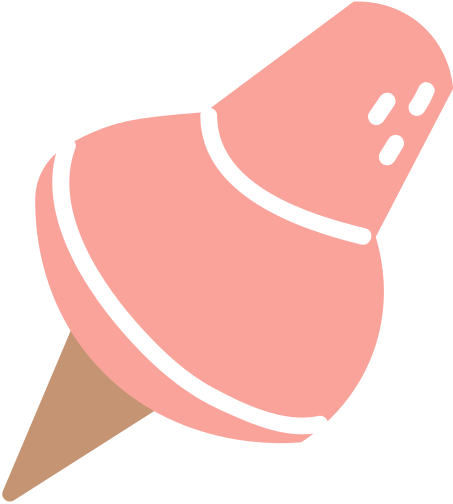 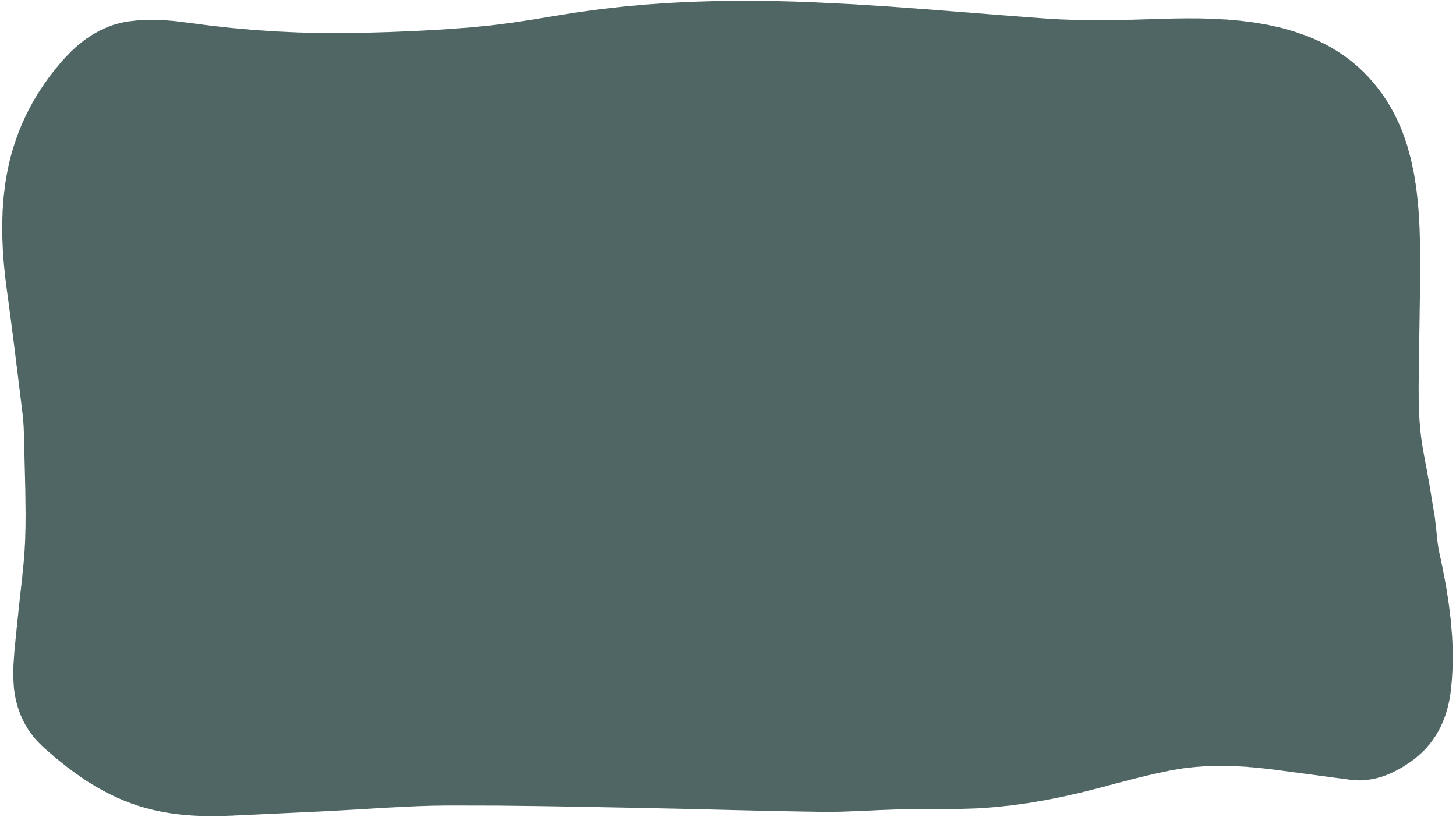 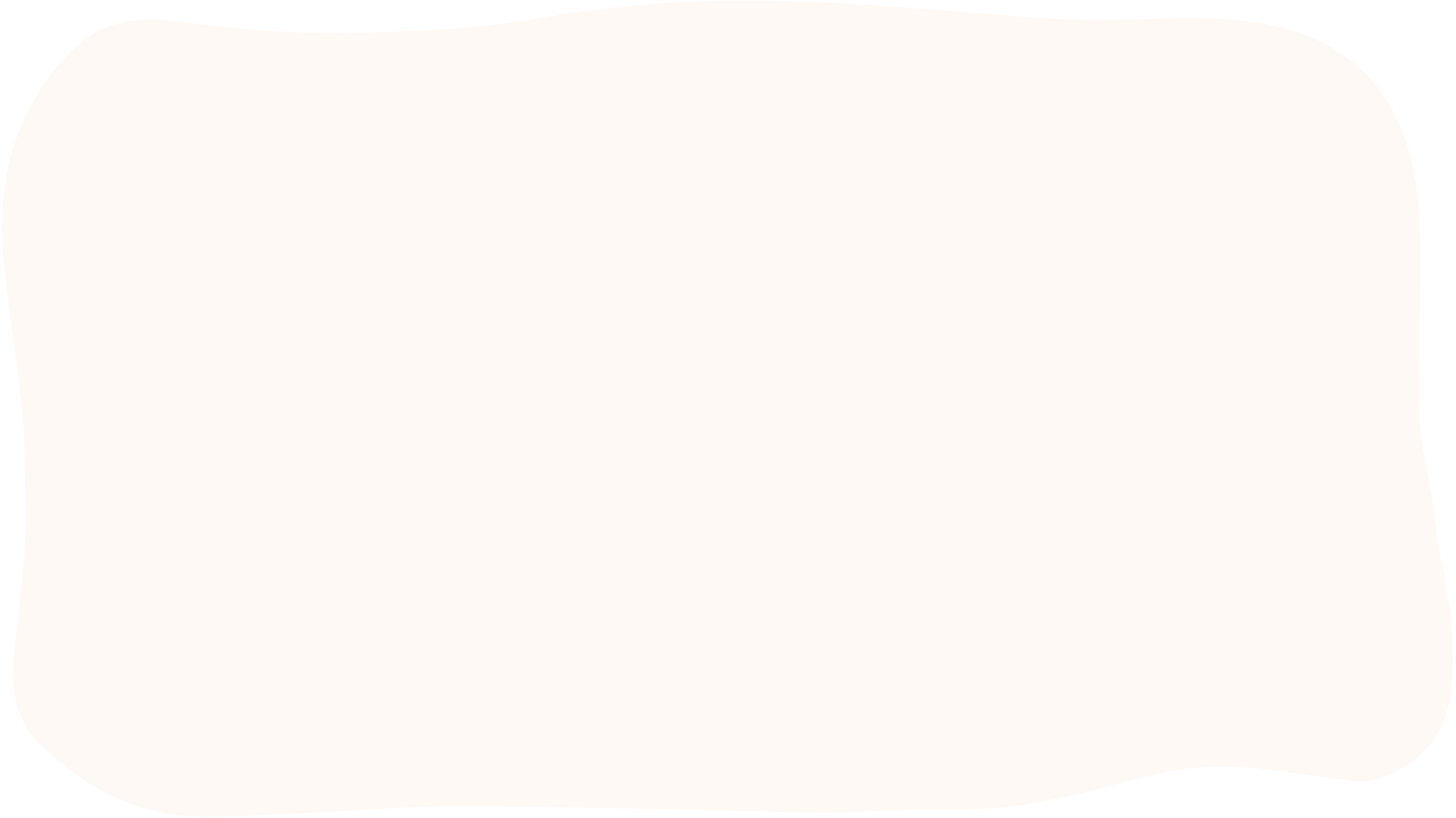 Tạo thư mục mới tên là ThuMucMoi trên màn hình nền Desktop và thư mục ThuMucTam nằm trong thư mục Documents.
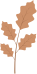 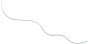 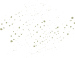 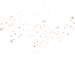 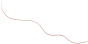 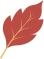 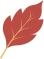 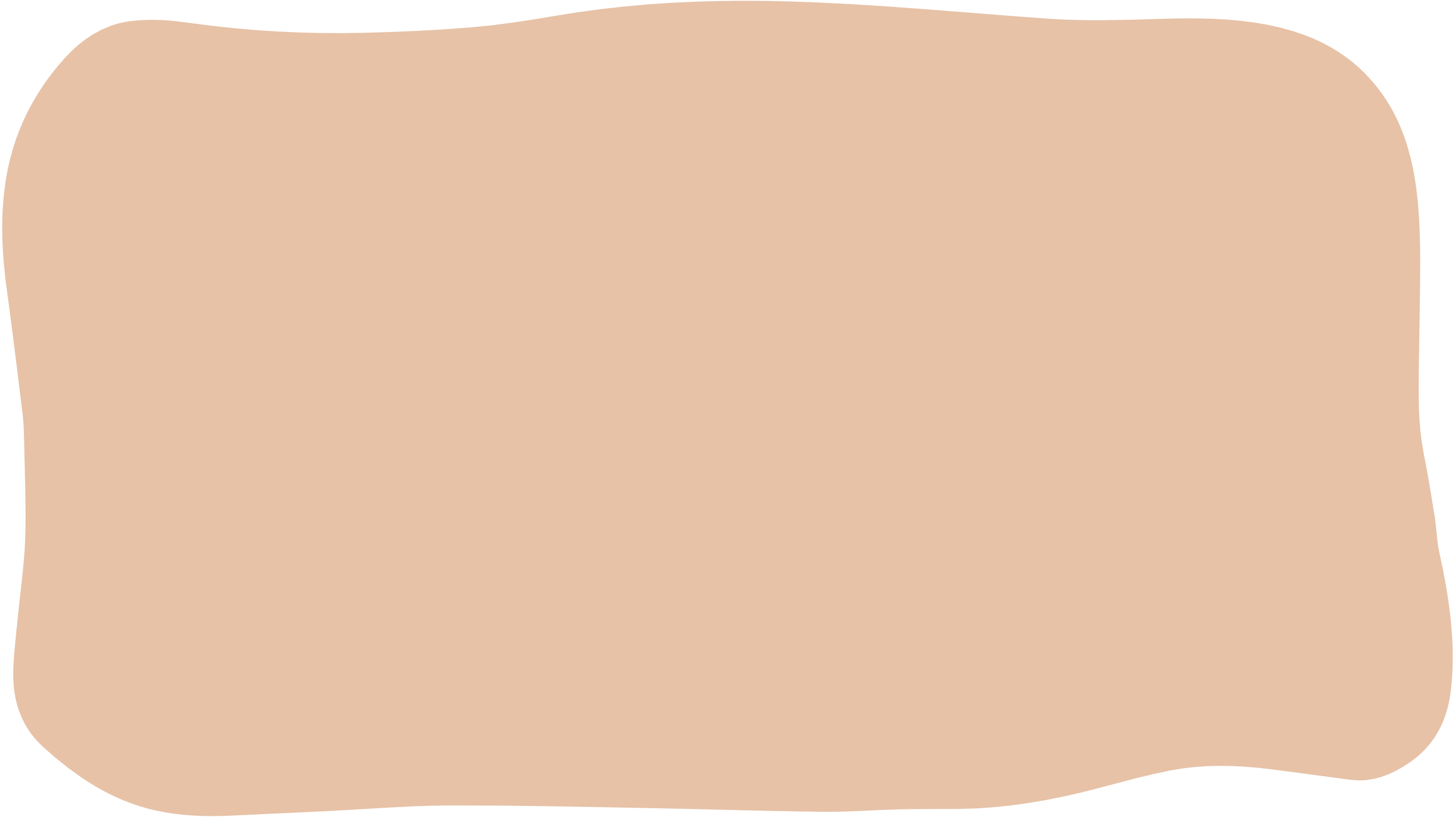 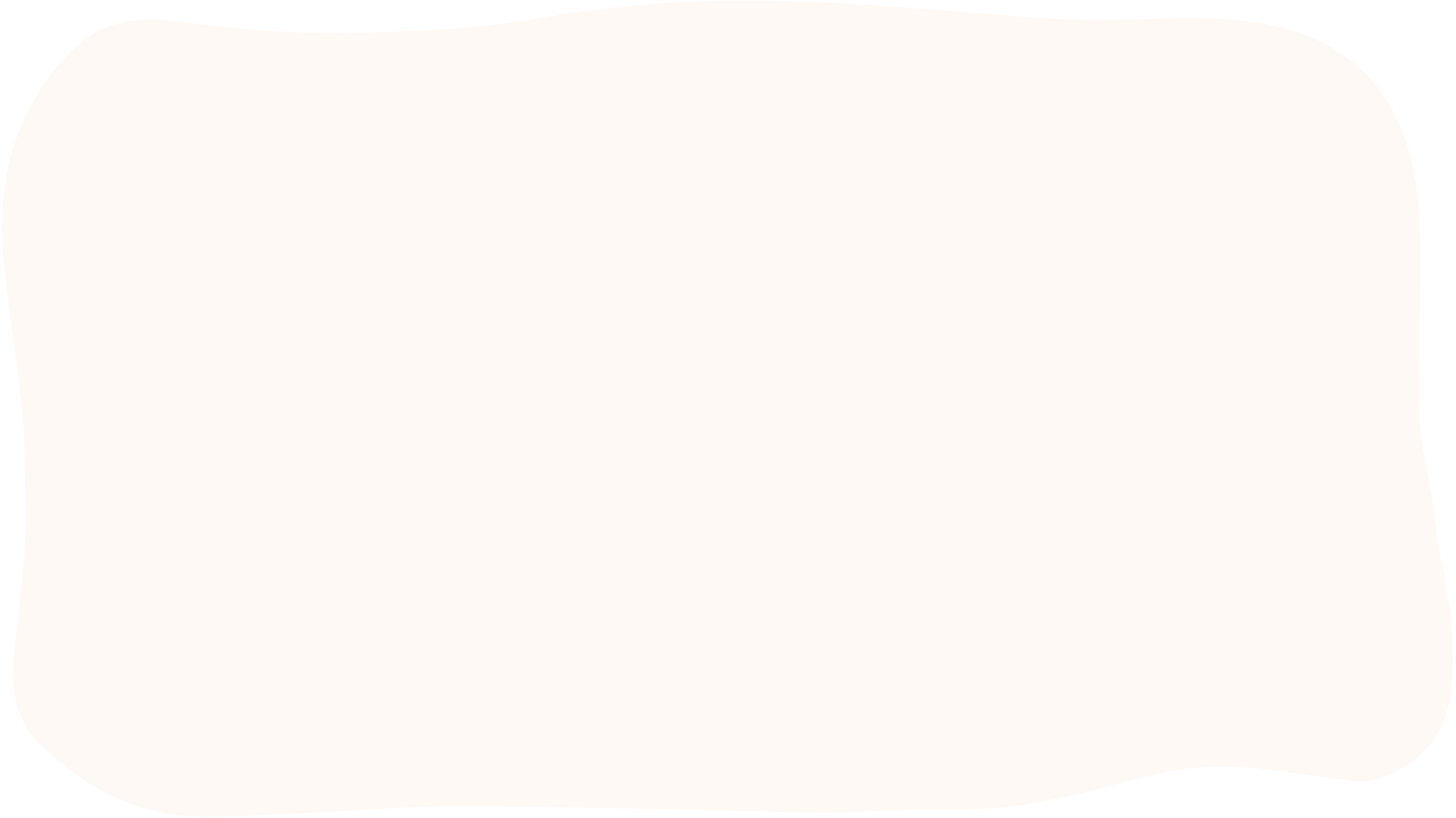 Bài 2: Sao chép tệp, thư mục
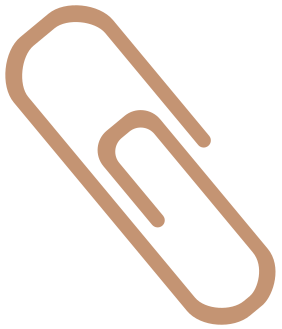 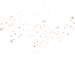 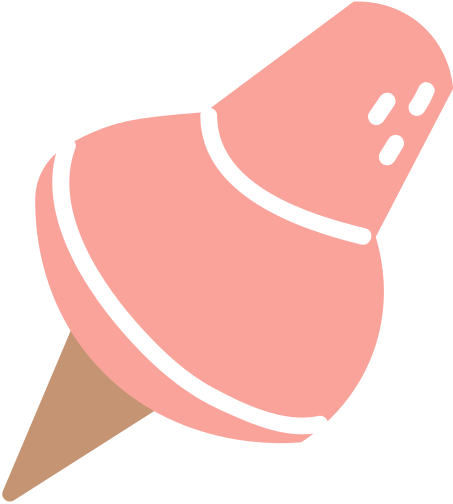 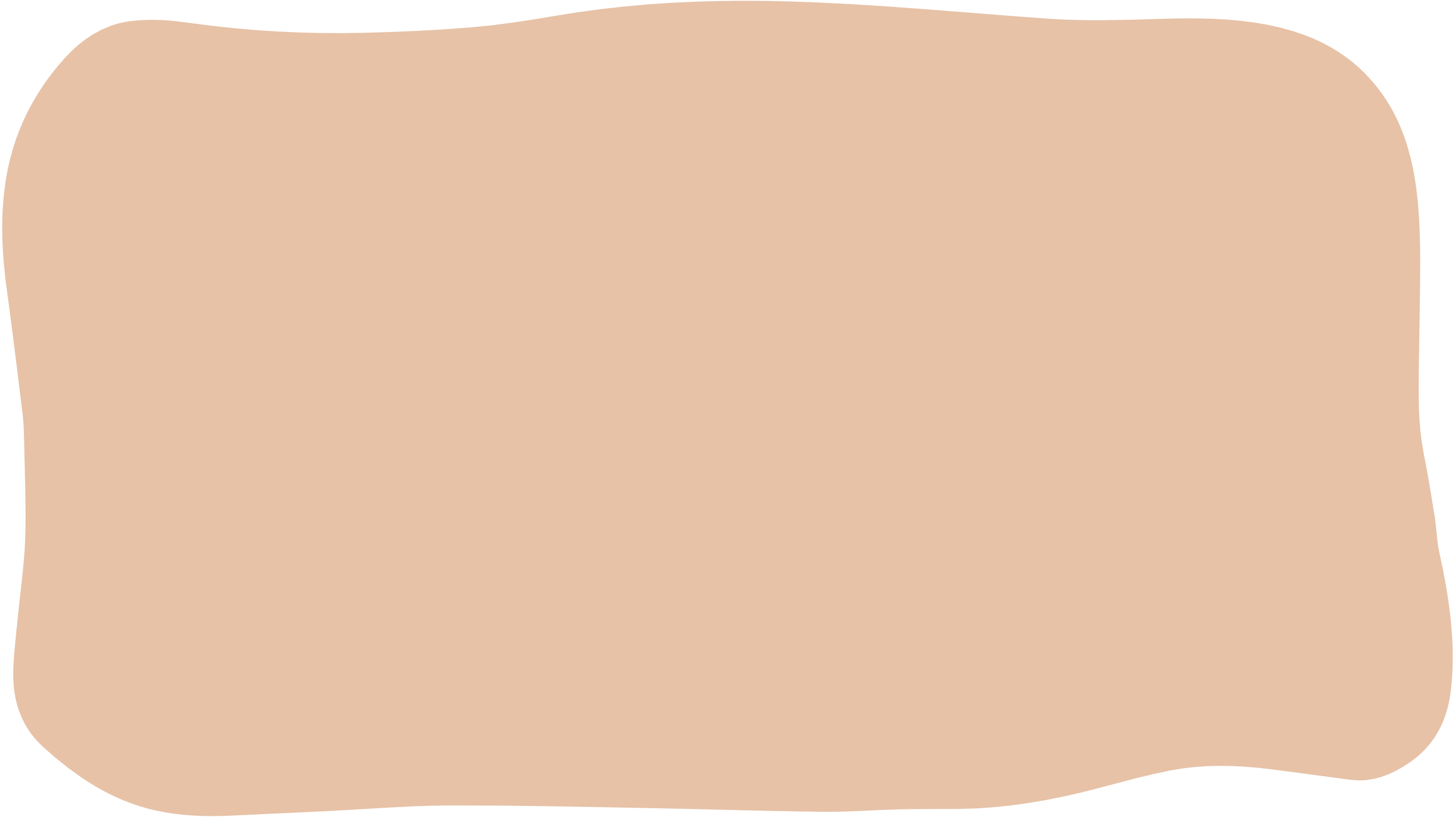 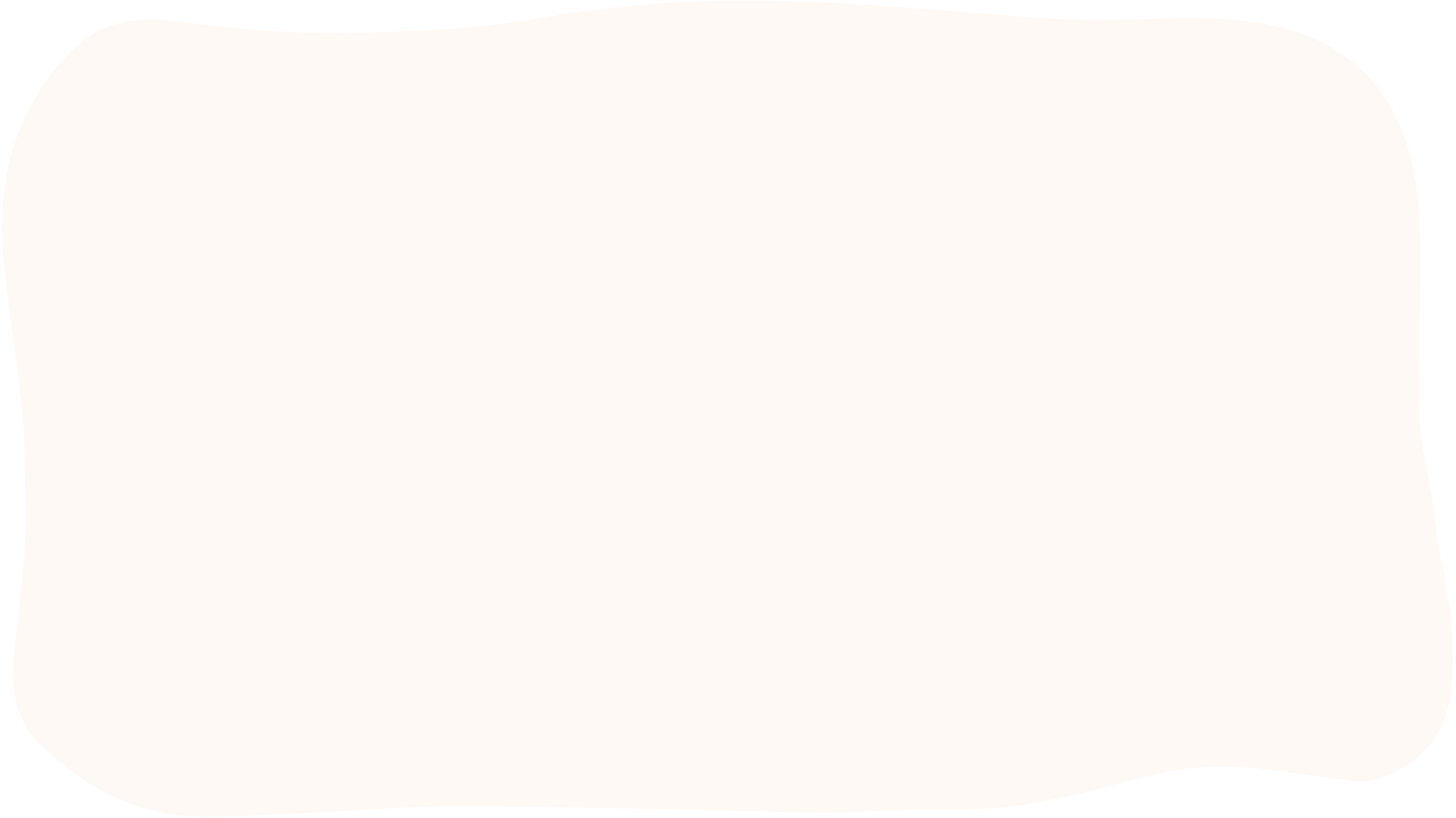 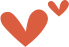 Nhiệm vụ 1: Sao chép vài tệp (một tệp văn bản bất kì, một tệp ảnh bất kì,…) vào thư mục ThuMucTam.
Nhiệm vụ 2: Sao chép thư mục ThuMucTam vào trong thư mục ThuMucMoi trên màn hình nền.
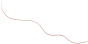 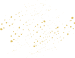 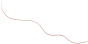 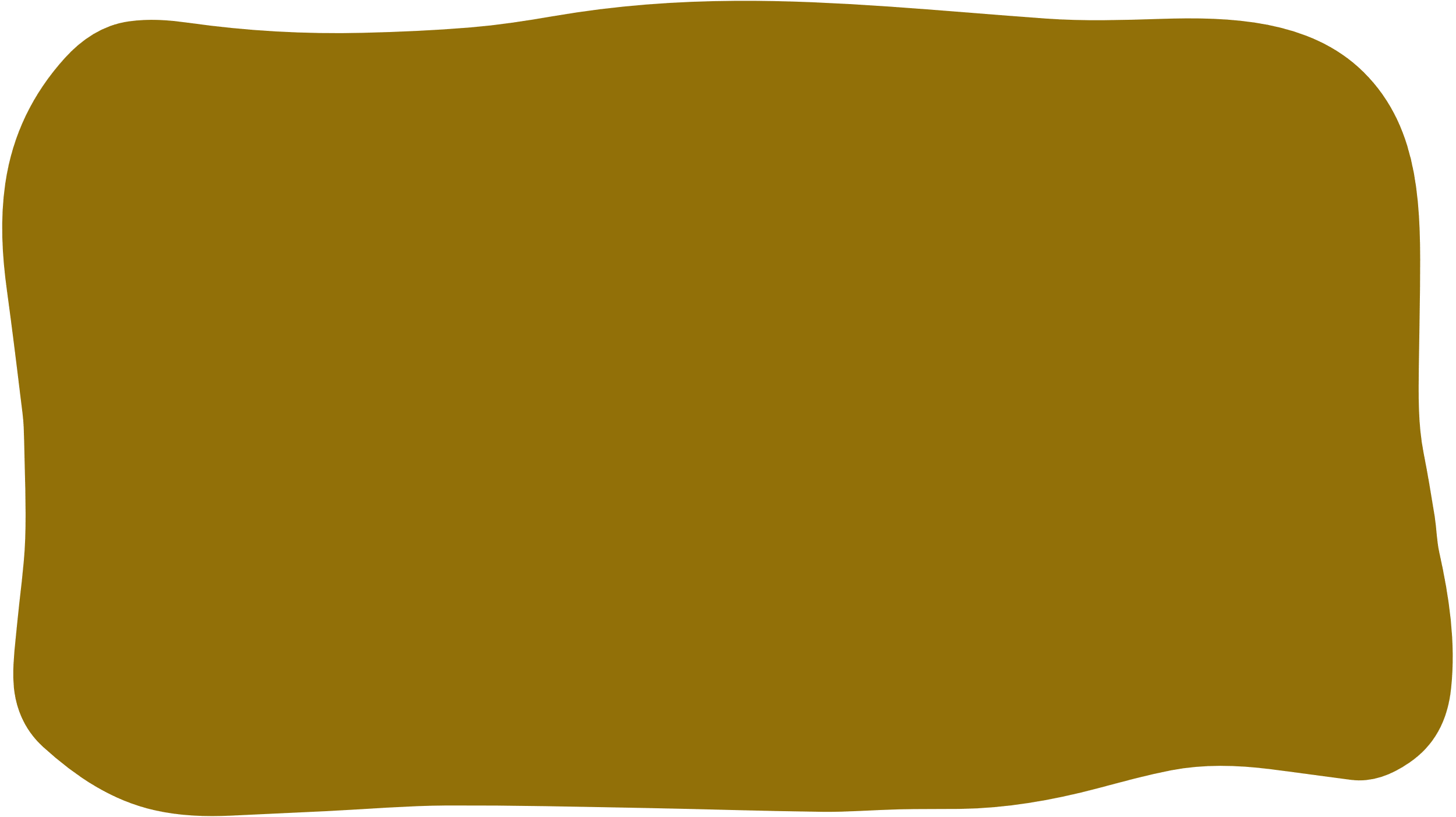 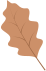 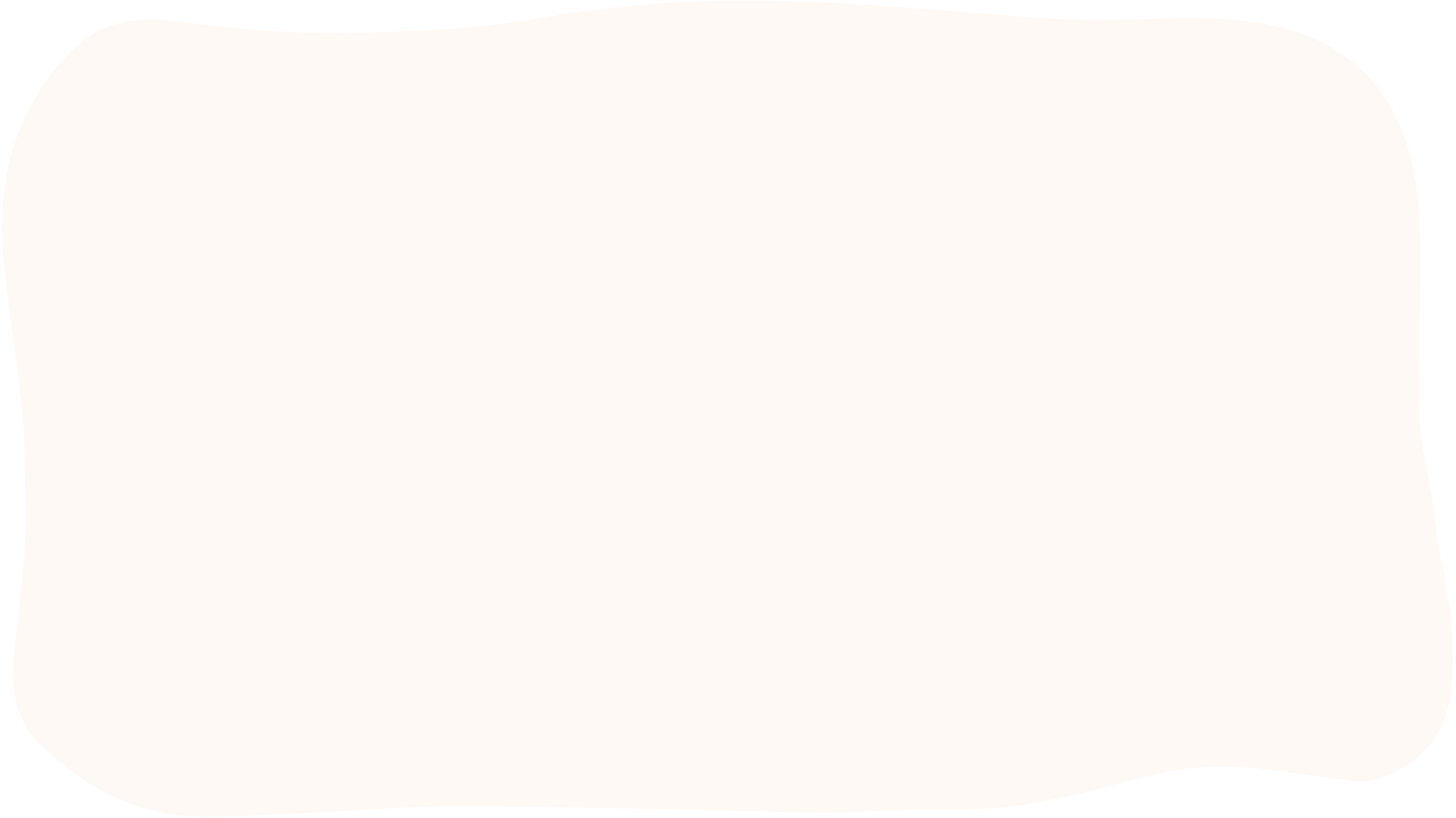 Bài 3: Di chuyển tệp, thư mục
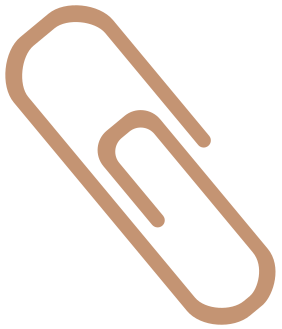 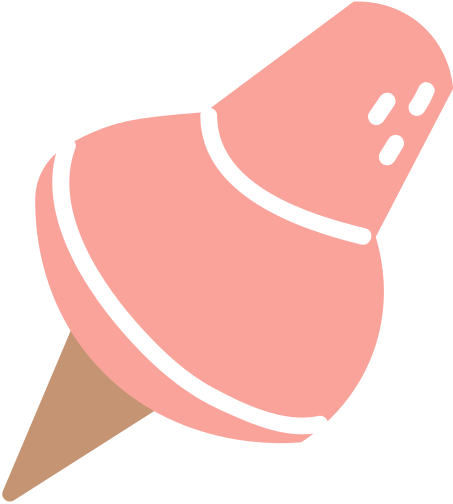 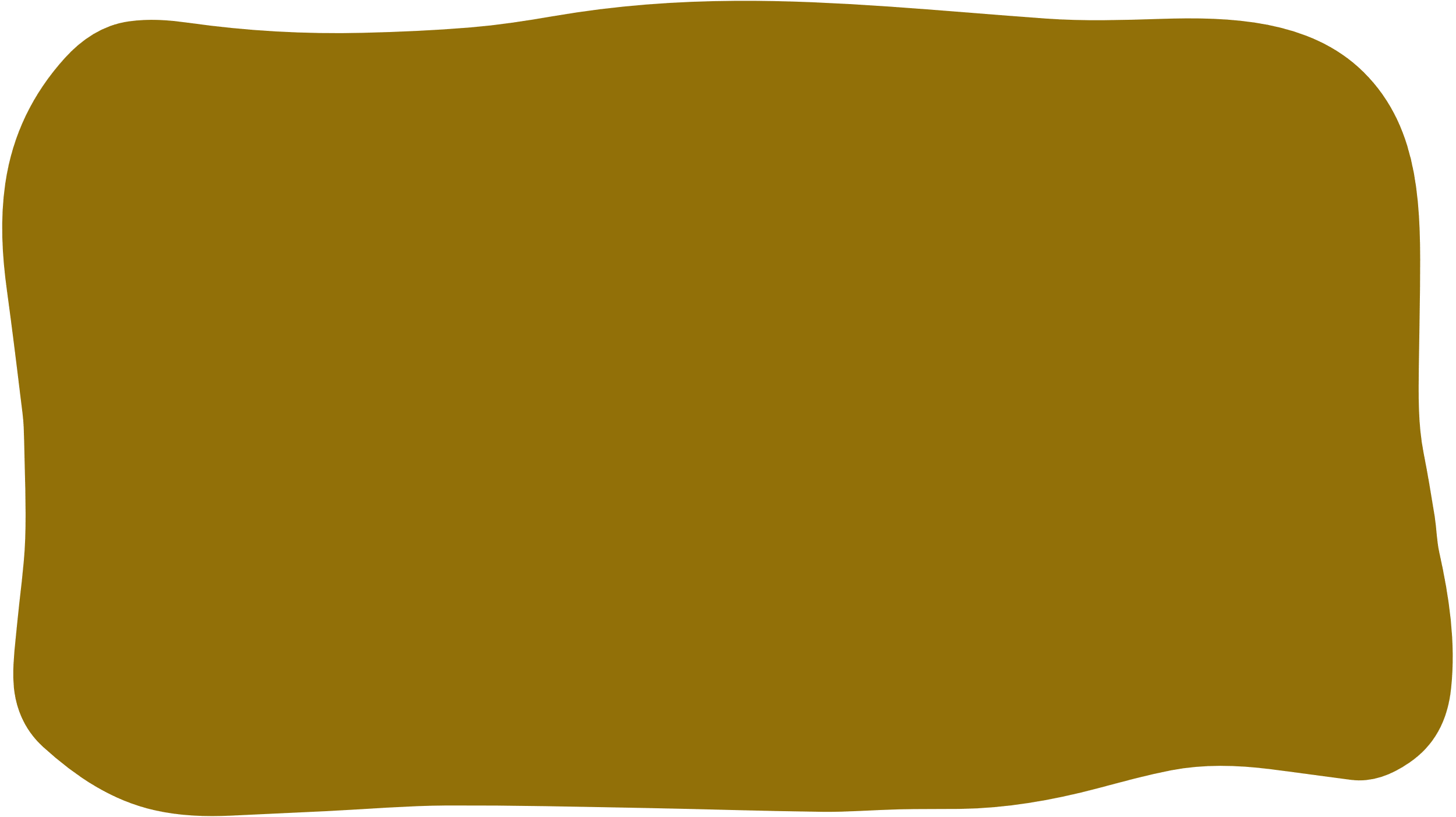 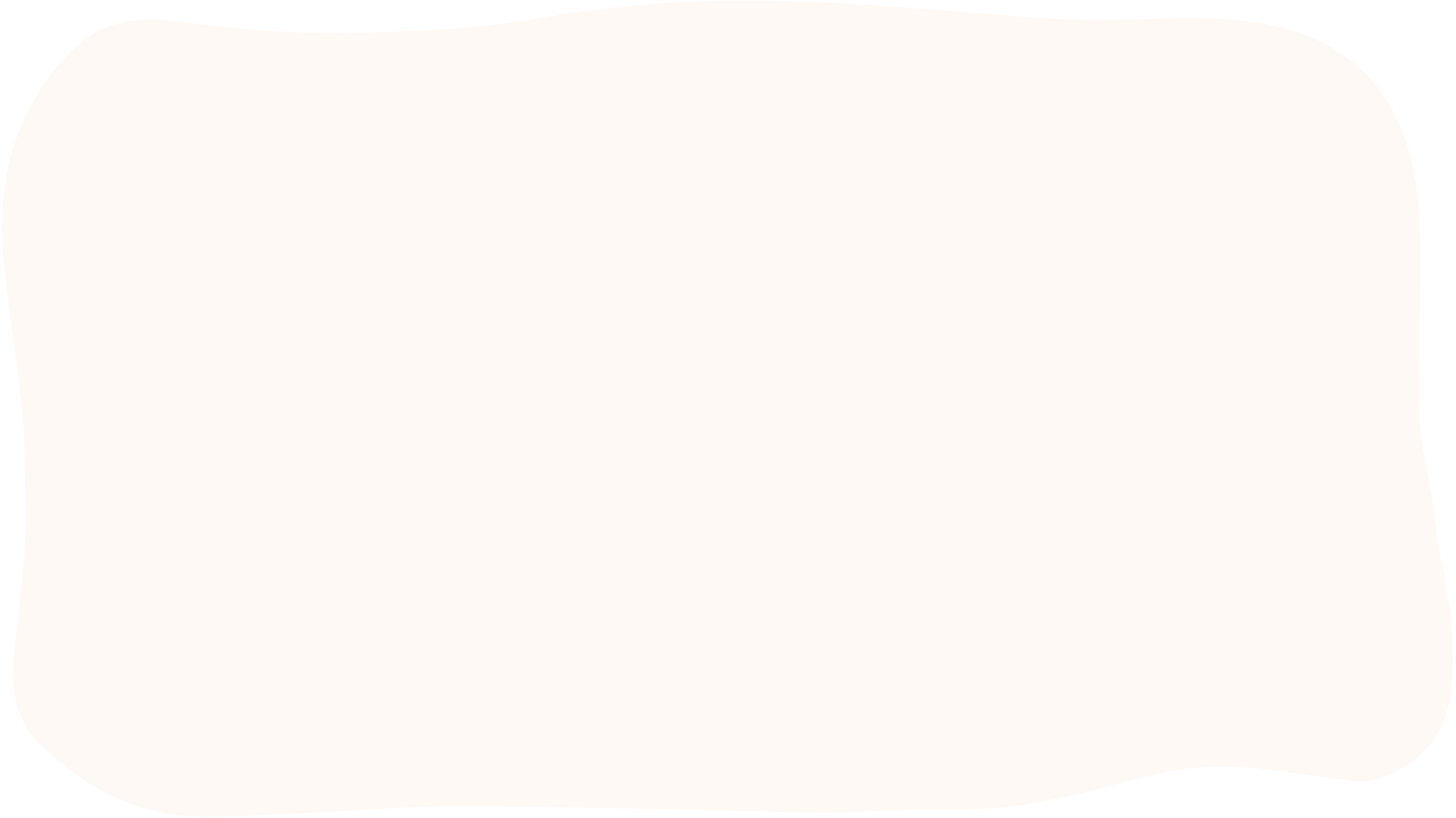 Nhiệm vụ 1: Di chuyển các tệp đang có trong thư mục Documents\ThuMucTam sang ThuMucMoi trên màn hình nền.
Nhiệm vụ 2: Di chuyển ThuMucMoi thành thư mục con của Documents.
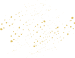 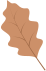 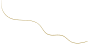 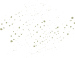 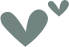 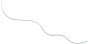 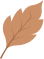 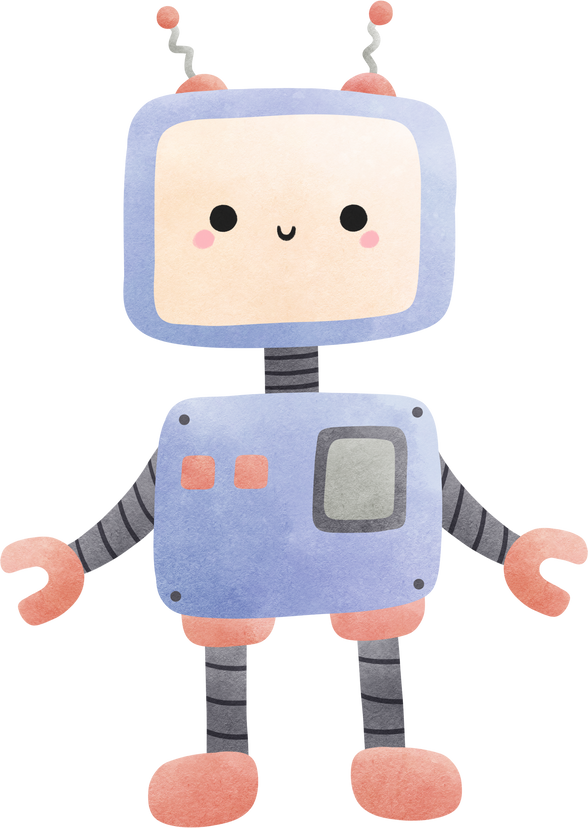 Dựa vào mục 1. Những điều cần biết, em hãy nêu những cách khác nhau để sao chép và di chuyển tệp, thư mục nhưng đều cho ra cùng một kết quả.
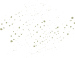 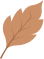 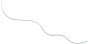 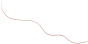 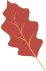 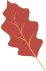 Có 3 cách khác nhau để sao chép tệp, thư mục
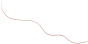 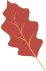 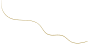 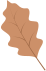 Có 3 cách khác nhau để di chuyển tệp, thư mục
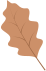 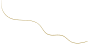 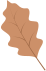 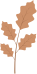 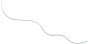 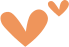 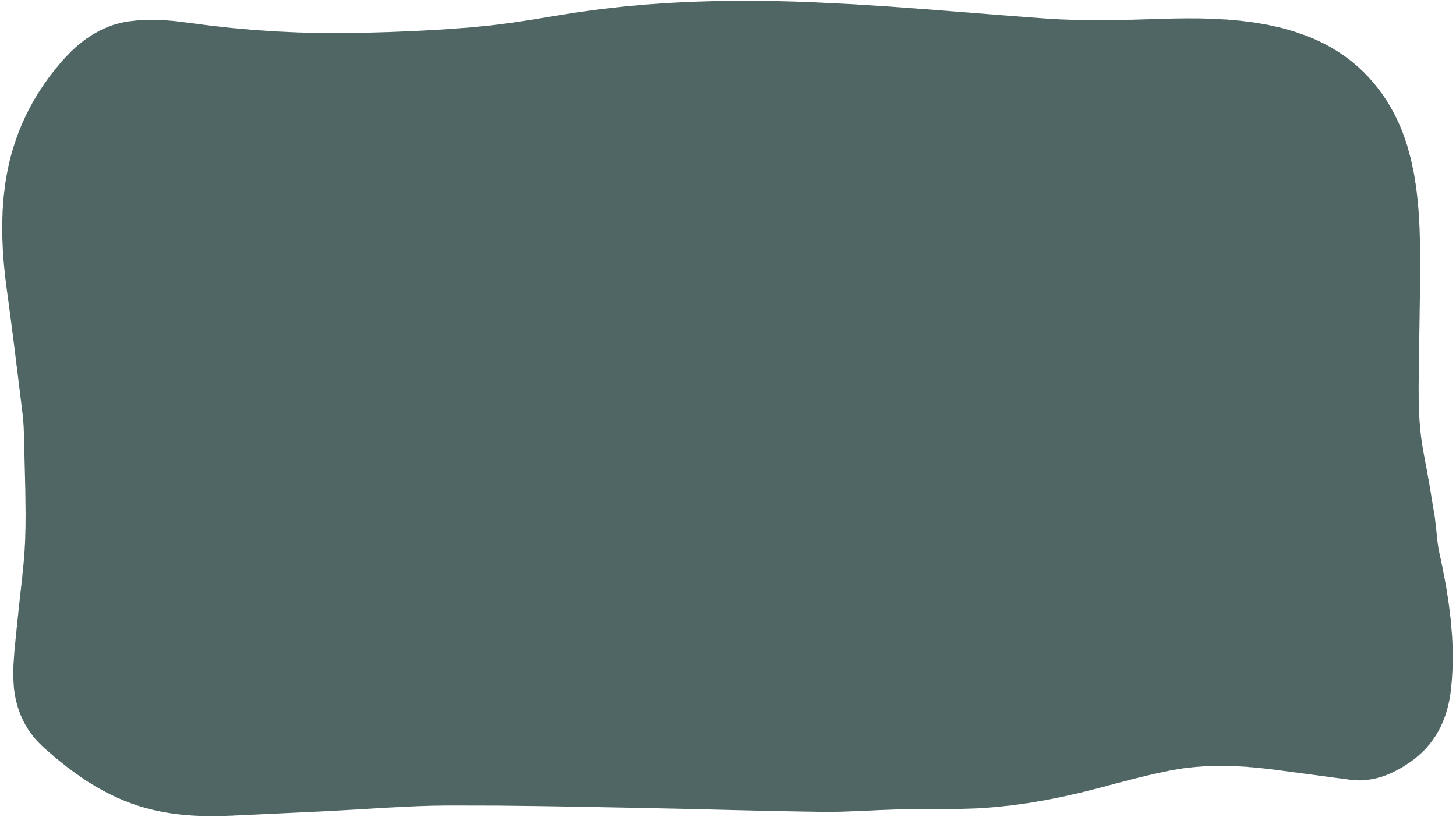 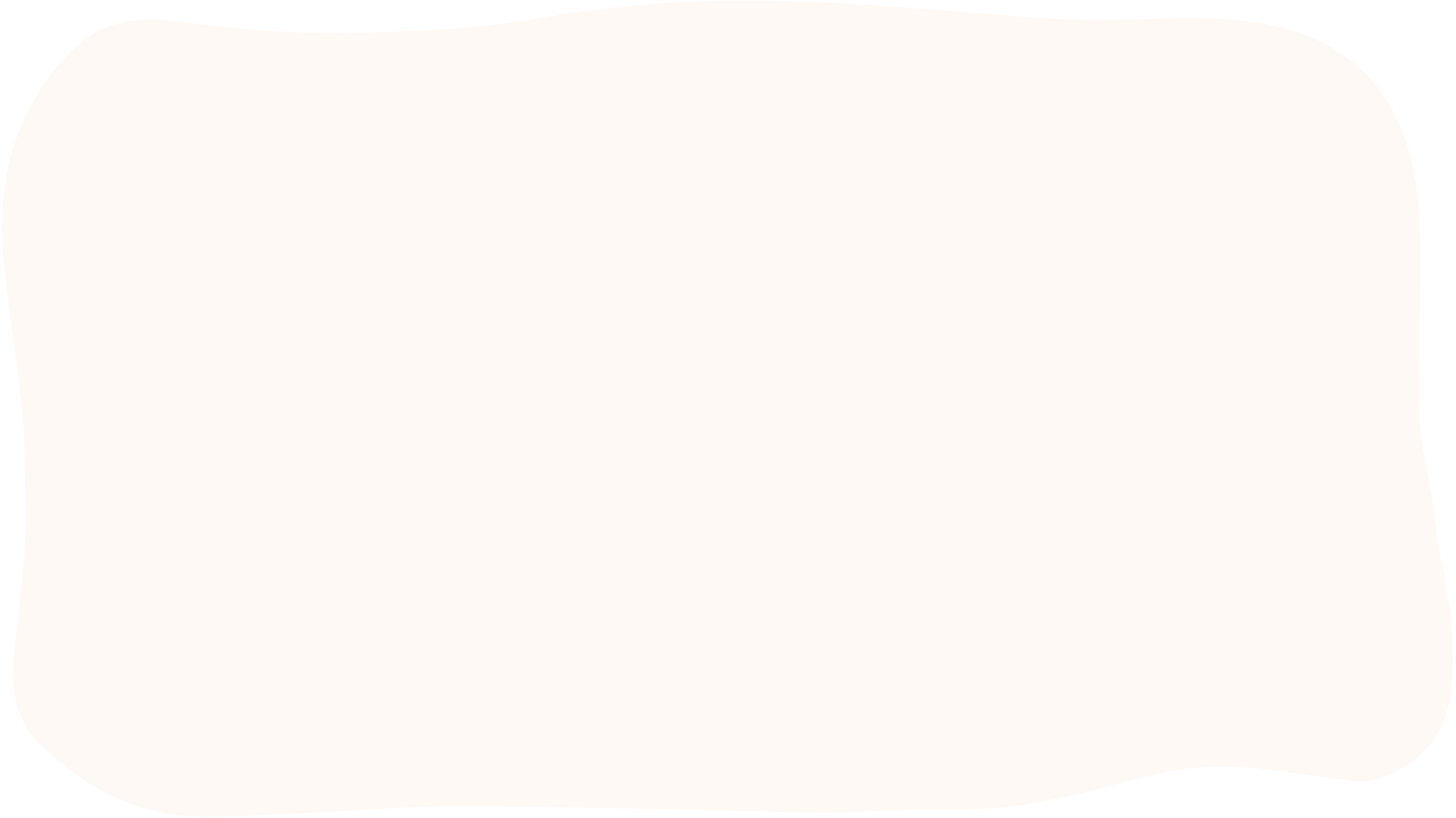 Bài 4: Đổi tên tệp, thư mục
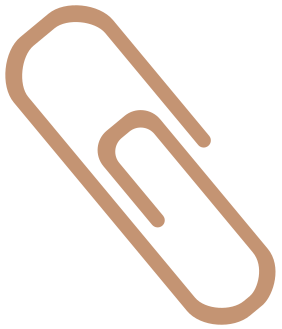 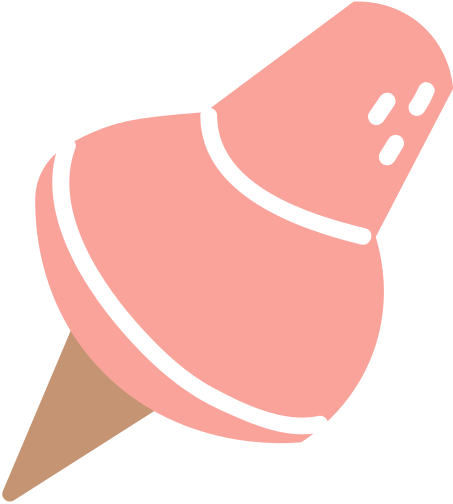 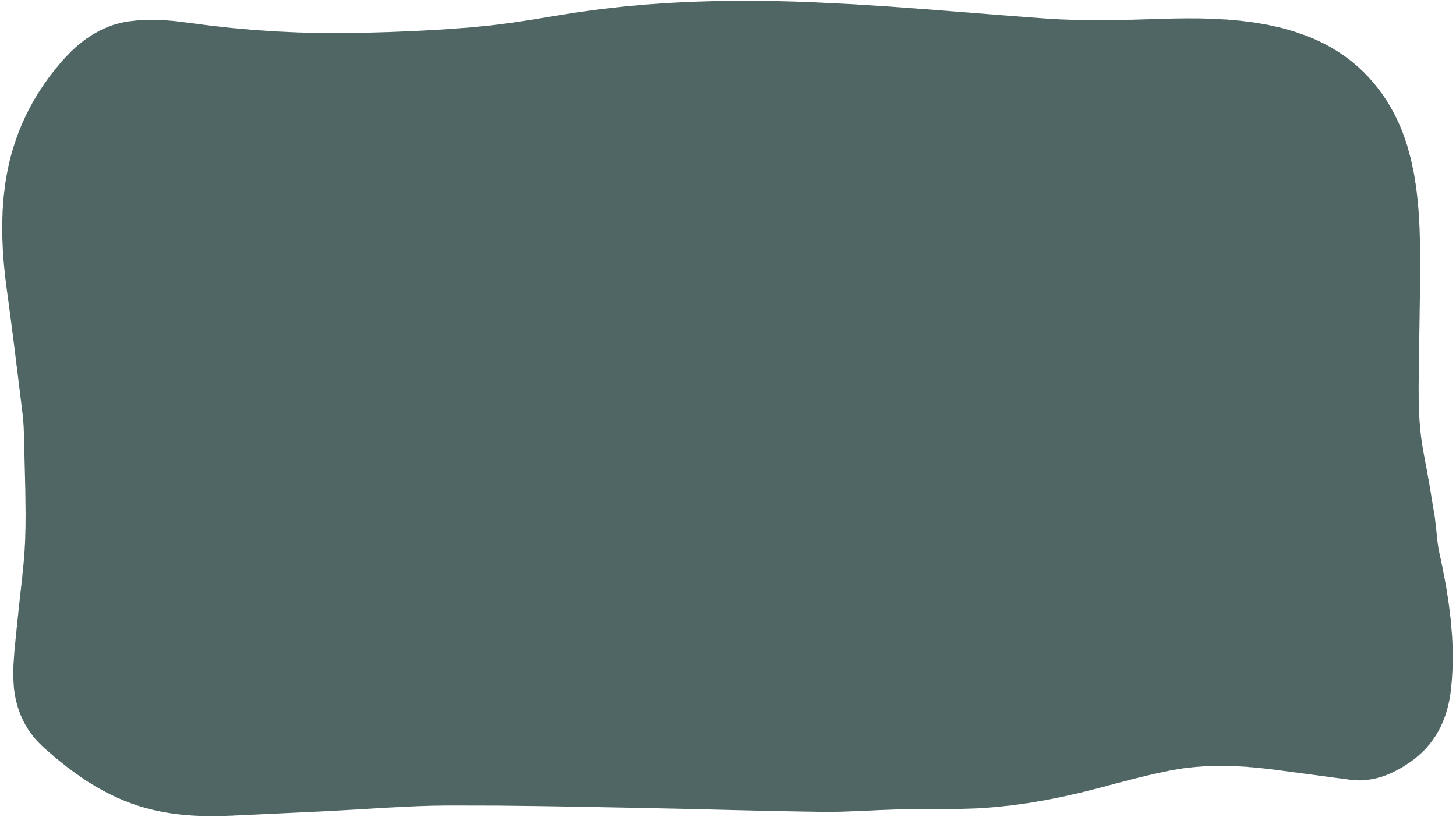 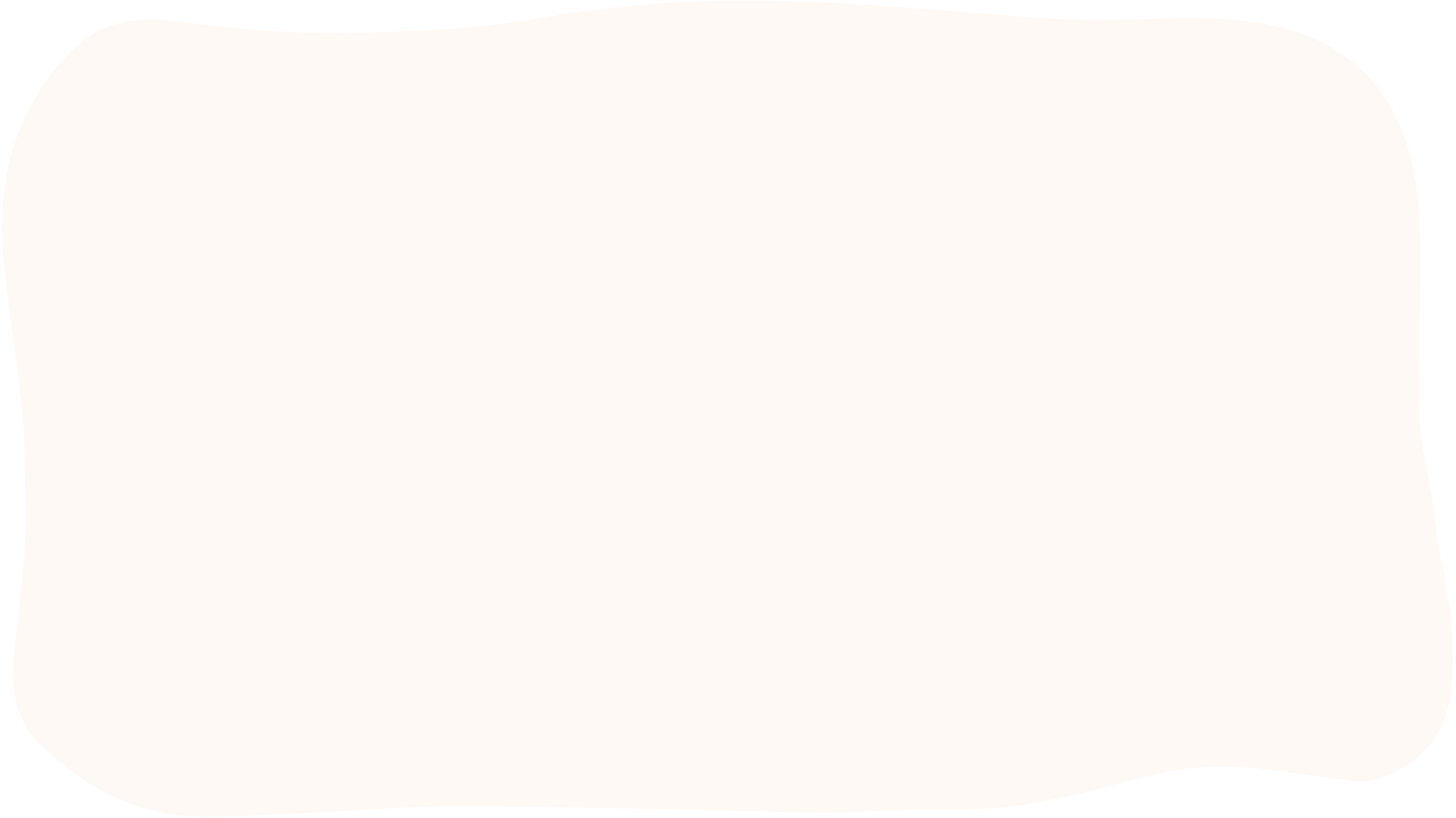 Tạo thư mục mới tên là ThuMucMoi trên màn hình nền Desktop và thư mục ThuMucTam nằm trong thư mục Documents.
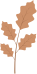 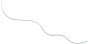 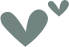 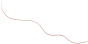 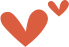 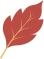 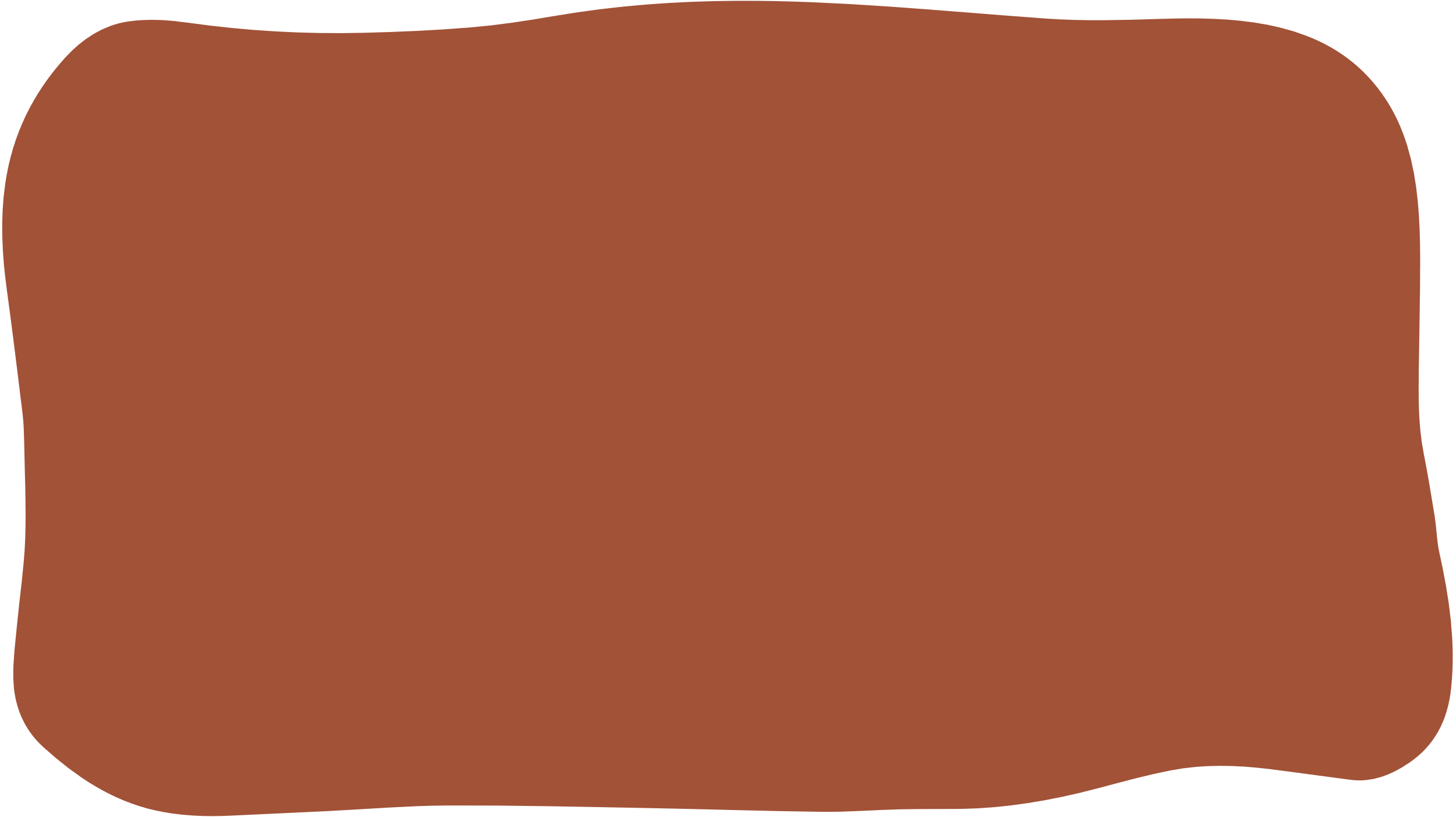 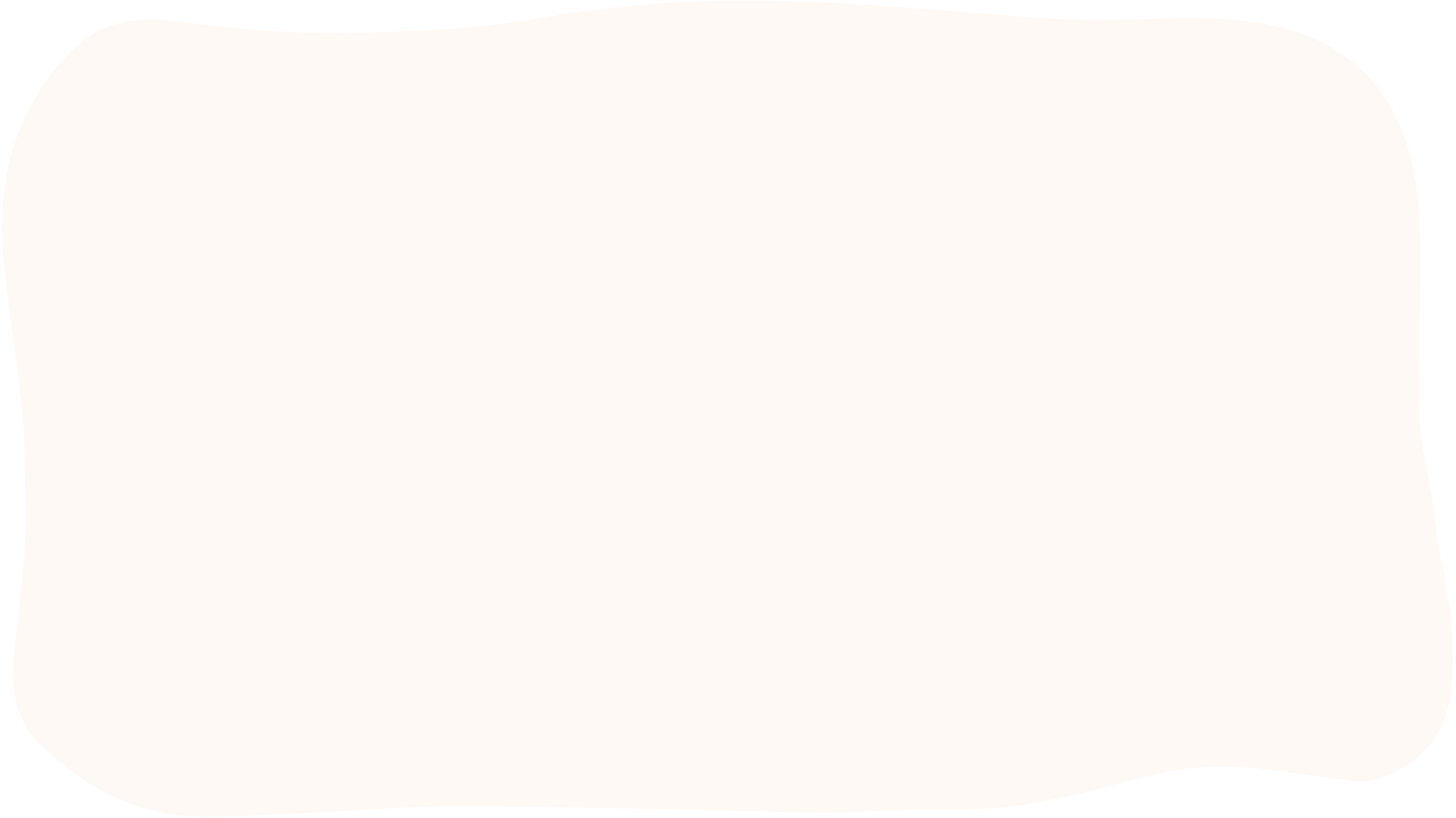 Bài 5: Xóa tệp, xóa thư mục
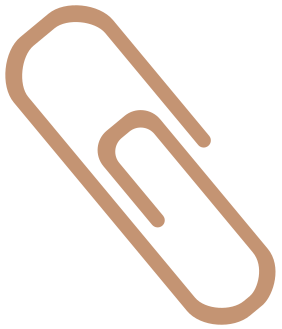 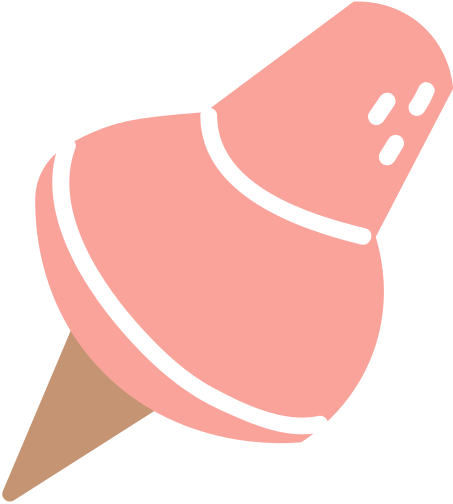 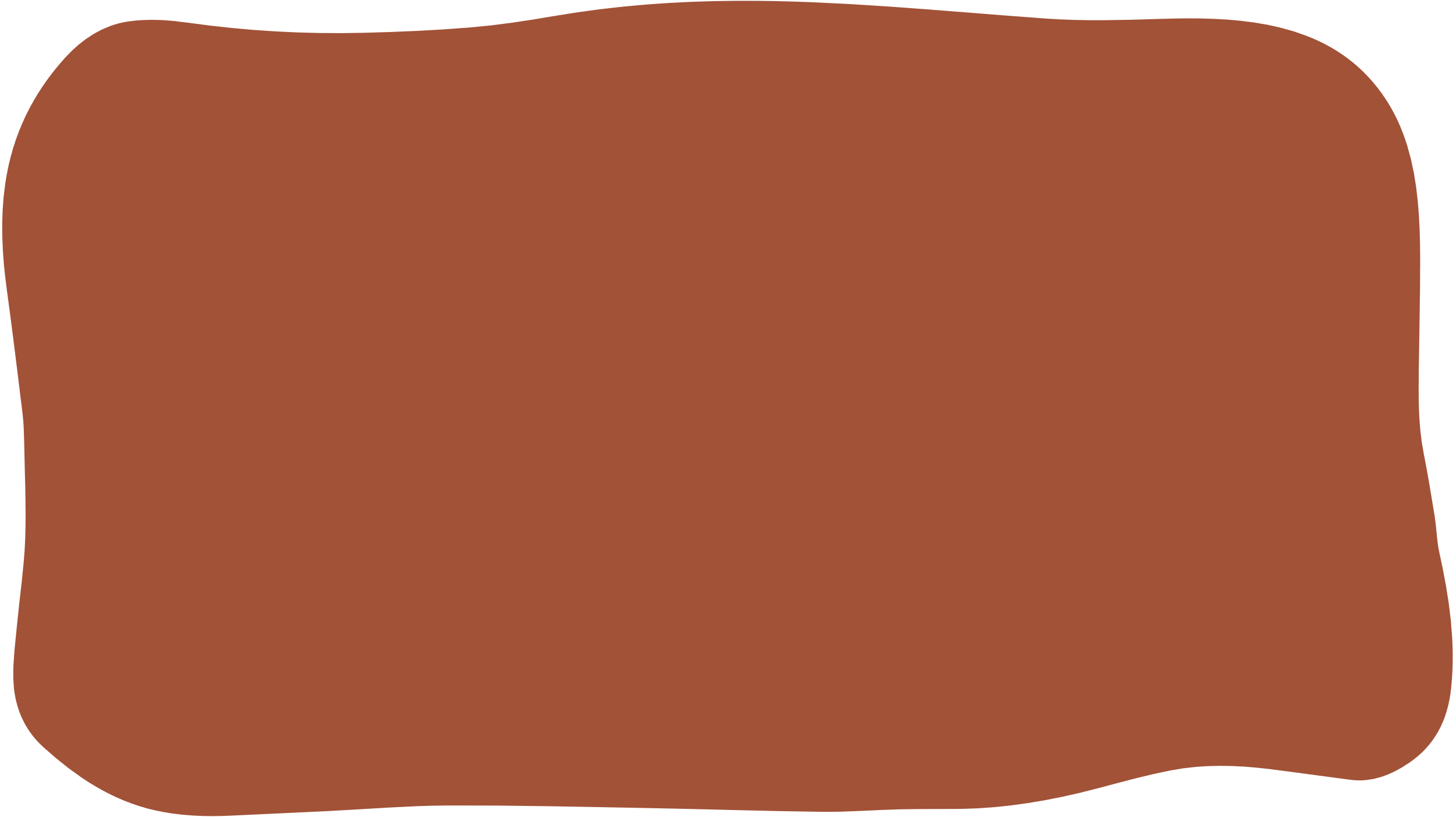 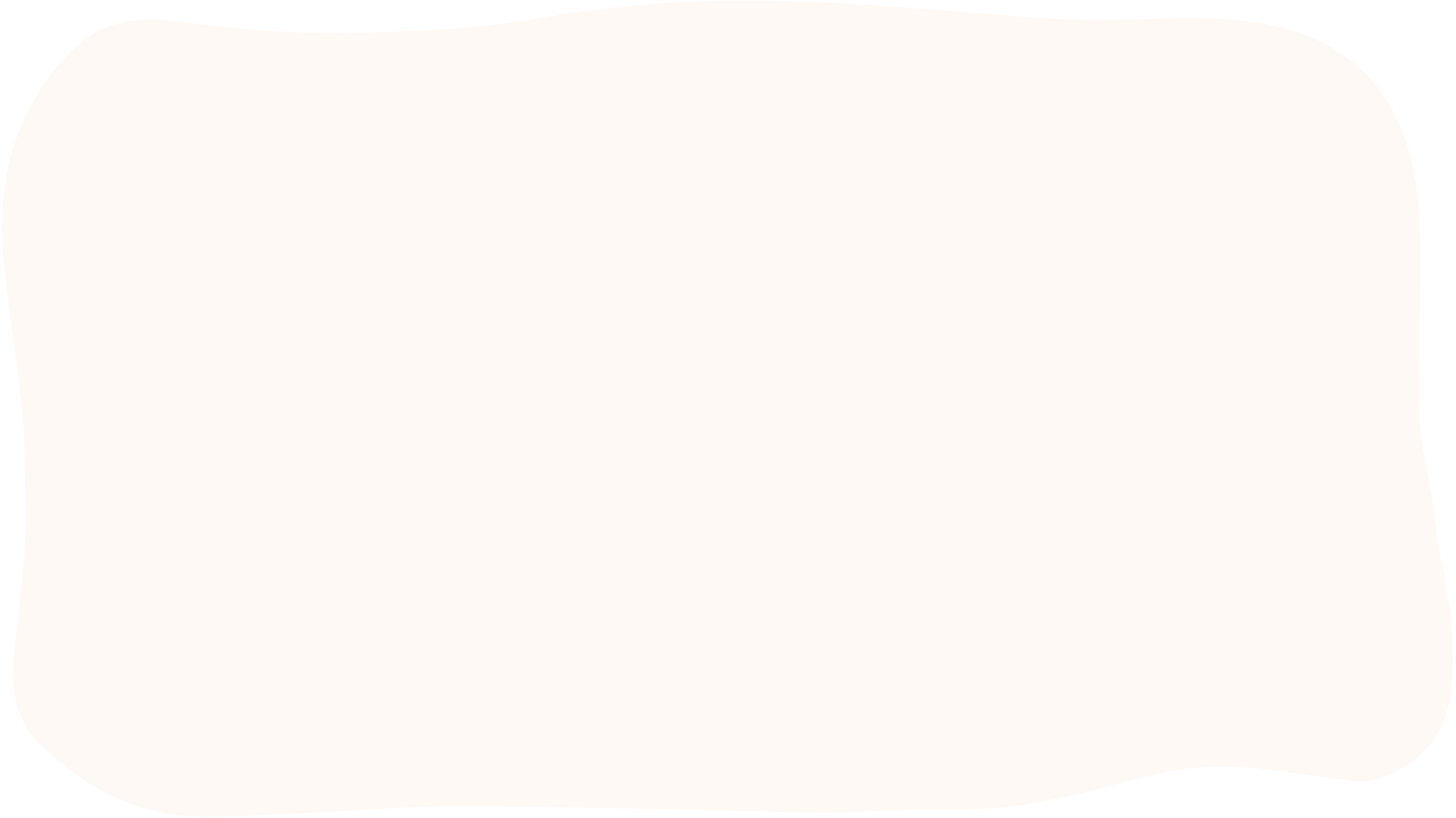 Nhiệm vụ 1: Xóa các tệp trong ThuMucXoa.
Nhiệm vụ 2: Xóa tất cả các thư mục vừa tạo ra trong bài thực hành.
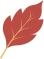 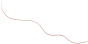 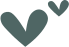 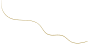 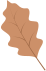 Lưu ý
Tên thư mục, tên tệp không được chứa một số kí tự đặc biệt sau: <, >, : , “ , /,\, |, ?, *
Nếu phát hiện xóa nhầm tệp hoặc thư mục, hãy mở tìm trong thùng rác Recycle Bin. Khôi phục lại bằng cách nháy chuột phải vào tệp hoặc thư mục đó và chọn Restore.
Có một cách khác để di chuyển thư mục đó là mở 2 cửa sổ File Explorer đặt cạnh nhau và tiến hành kéo thả chuột.
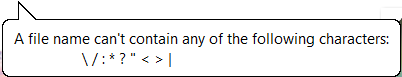 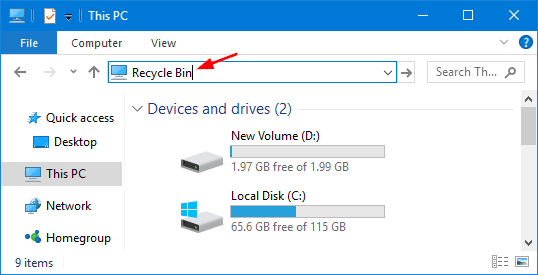 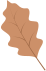 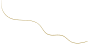 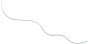 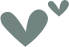 LUYỆN TẬP
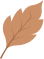 Nhiệm vụ 1: Tạo thư mục mới tên là Tin học 7_Lớp 7… (ví dụ: Tin học 7­_Lớp 7A) trên màn hình Desktop và thư mục Nhóm… (ví dụ: Nhóm 1) nằm trong thư mục Documents.
Nhiệm vụ 2: Sao chép tệp, thư mục
1) Em hãy mở phần mềm MS Word, ghi tên các thành viên trong nhóm, ngày tháng năm sinh và lưu lại tệp đó với tên là Các thành viên nhóm…. (ví dụ: Các thành viên nhóm 1).
2) Sao chép tệp Các thành viên nhóm… vào thư mục Nhóm…
3) Sao chép thư mục Nhóm… và thư mục Tin học 7_Lớp 7…
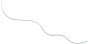 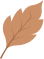 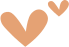 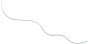 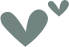 LUYỆN TẬP
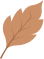 Nhiệm vụ 3: Di chuyển tệp, thư mục
1) Di chuyển tệp Các thành viên nhóm… từ thư mục Nhóm… sang thư mục Tin học 7_Lớp 7…
2) Di chuyển Tin học 7_Lớp 7… thành thư mục con của Documents.
Nhiệm vụ 4: Đổi tên tệp Các thành viên nhóm… thành Danh sách thành viên nhóm….
Nhiệm vụ 5: Xóa tệp Danh sách thành viên nhóm… và xóa tất cả các thư mục vừa tạo ra.
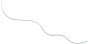 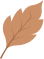 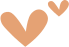 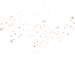 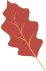 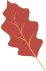 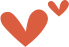 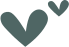 VẬN DỤNG
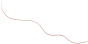 Trong máy tính thường có một số tệp bài hát rải rác nhiều nơi. Hãy tìm và di chuyển tất cả tệp bài hát ấy tới thư mục Music và tổ chức thành các thư mục con, phân loại theo cách mà em muốn để tiện truy cập.
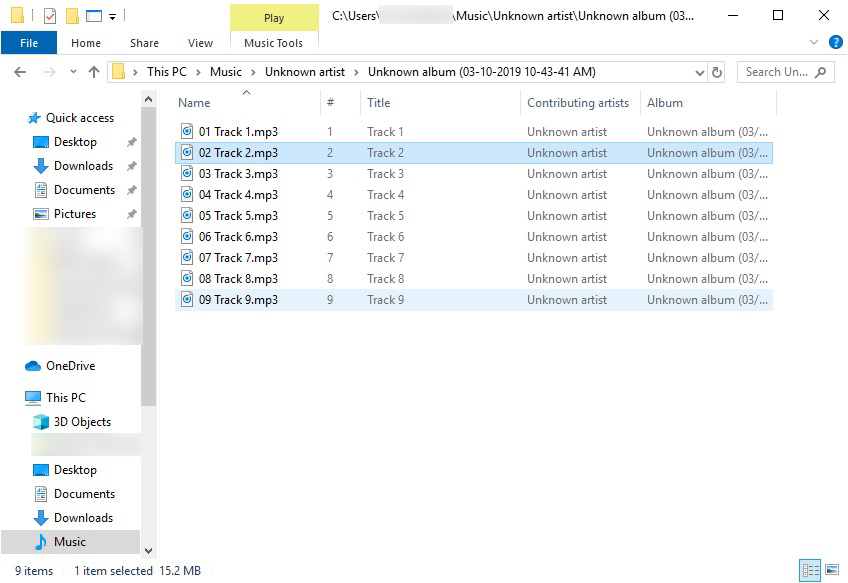 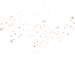 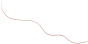 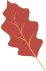 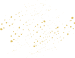 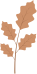 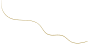 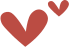 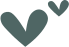 HƯỚNG DẪN VỀ NHÀ
Ôn lại kiến thức đã học.
Đọc Bài đọc thêm – SGK tr.20
Đọc và tìm hiểu trước Bài 1: Giới thiệu mạng xã hội
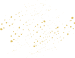 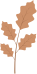 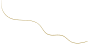 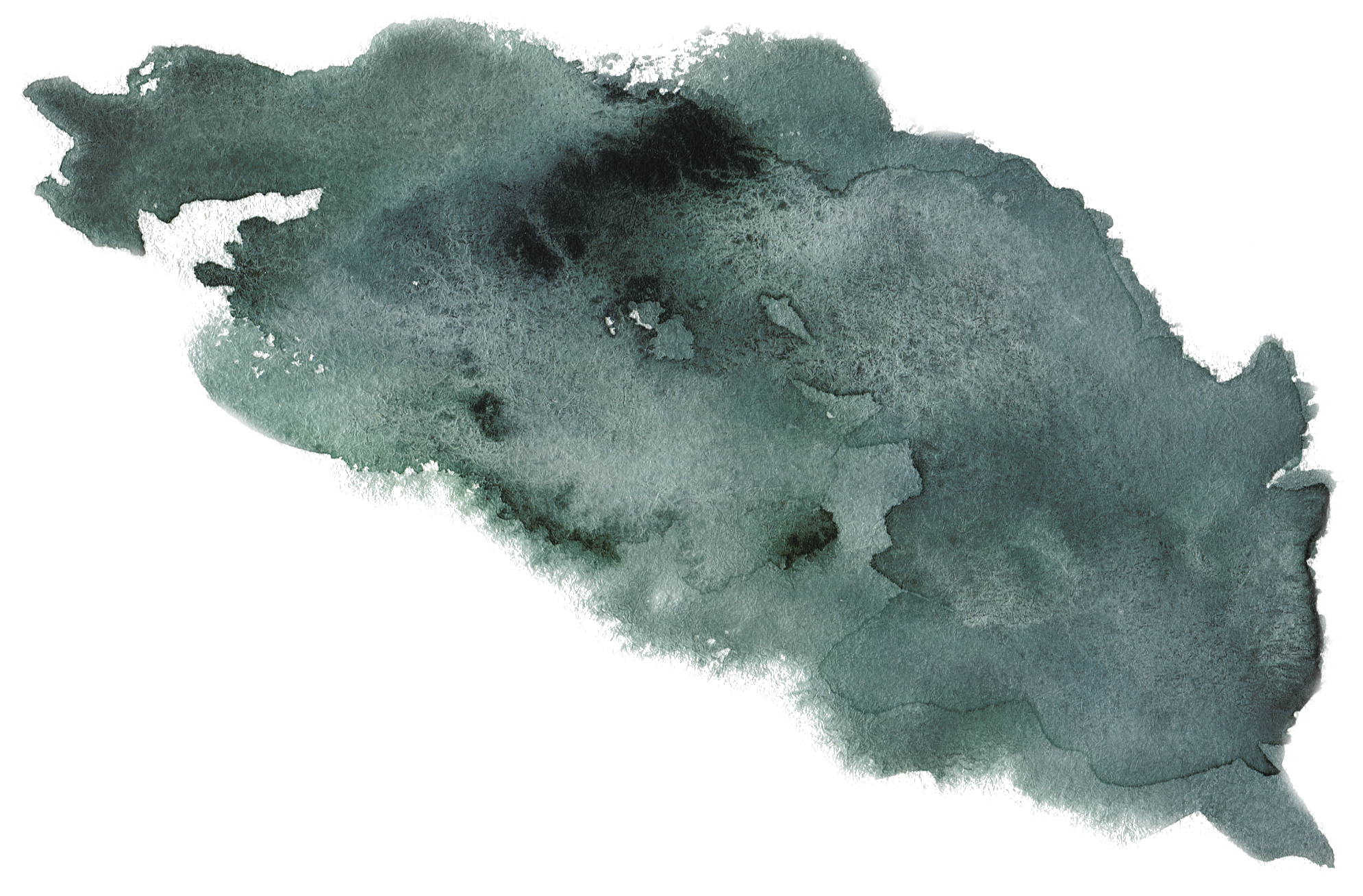 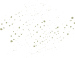 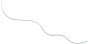 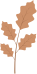 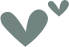 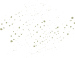 CẢM ƠN CÁC EM 
ĐÃ LẮNG NGHE BÀI GIẢNG!
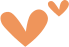 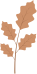 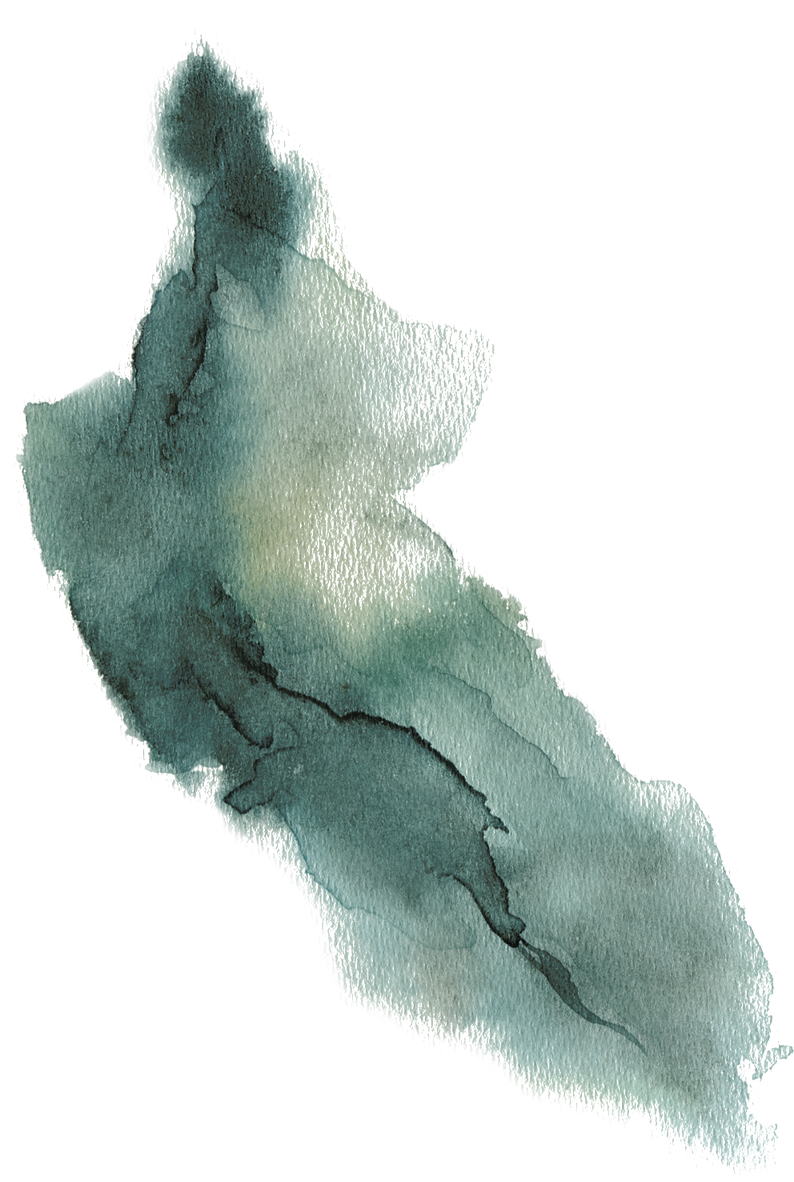 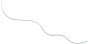